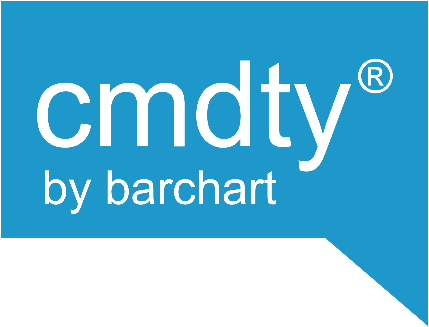 WELCOME TO
cmdtyExchange
By Barchart
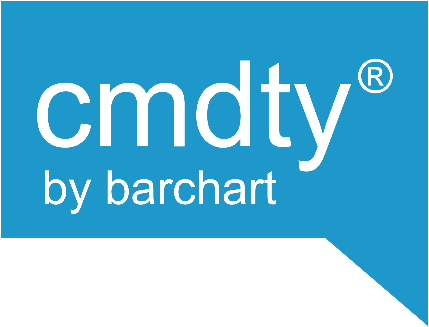 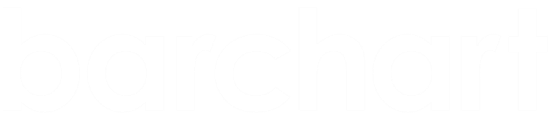 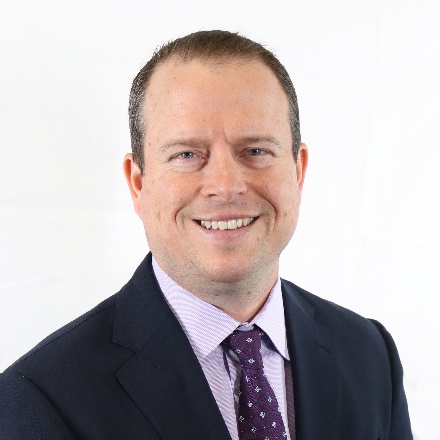 Mark HaraburdaCEO, Barchart
SCHEDULE OF EVENTS
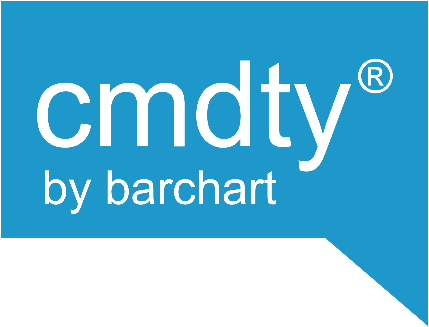 9am | Innovation in Ag onstage presentations
10:30am | Coffee Break & Networking on 2nd Floor Landing
11am | Panel #1: Grain Market Perspectives
12pm | Lunch & Networking on 9th Floor
1pm | Panel #2: “The New Harvest – Ag Data”
2pm | Panel #3: “Is Electronification of Physical Grain Trading Finally Here?”
3pm | Panel #4: “Moving Grain Transportation Forward”
4pm | Cocktail Reception & Networking on 9th Floor
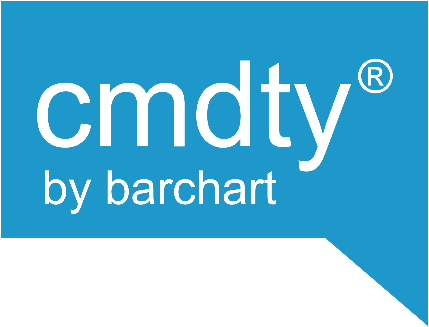 DON’T FORGET!
cmdty Redefined & Breakfast
TOMORROW @ VENUE SIX10
9am – 11am

Breakfast will be available starting at 8am.
** Separate registration is required!
RSVP @ events@barchart.com
THANK YOU SPONSORS
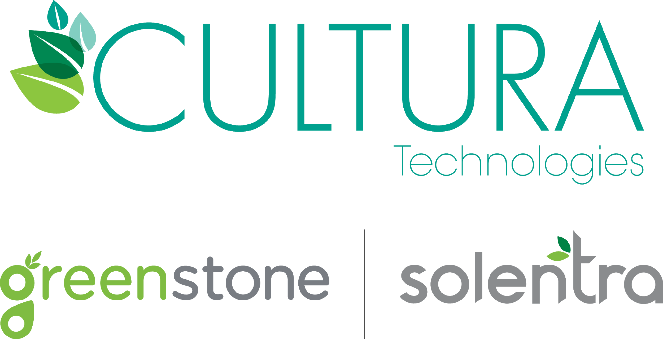 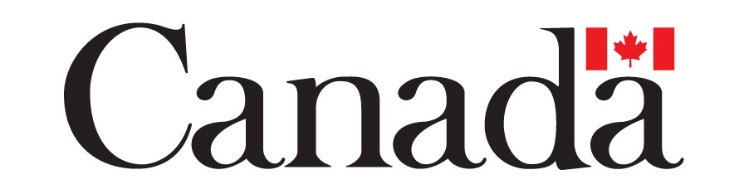 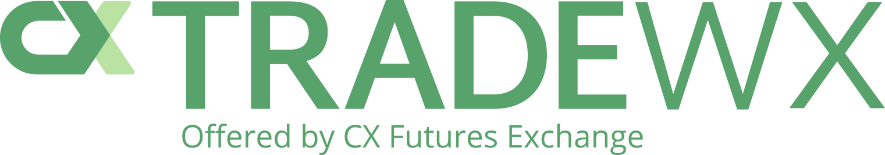 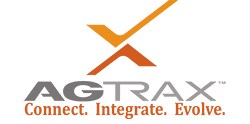 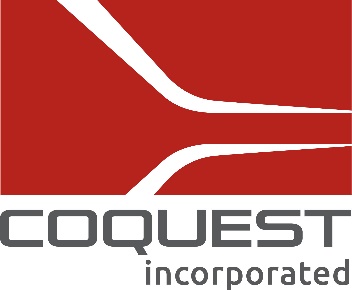 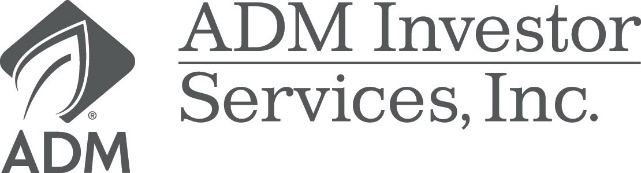 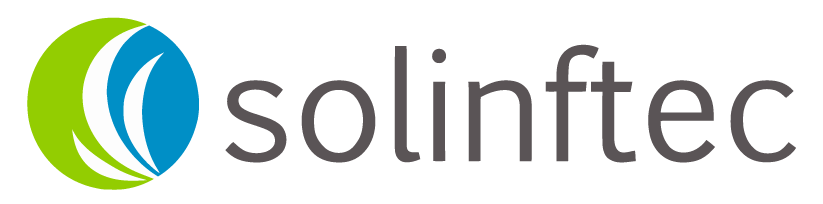 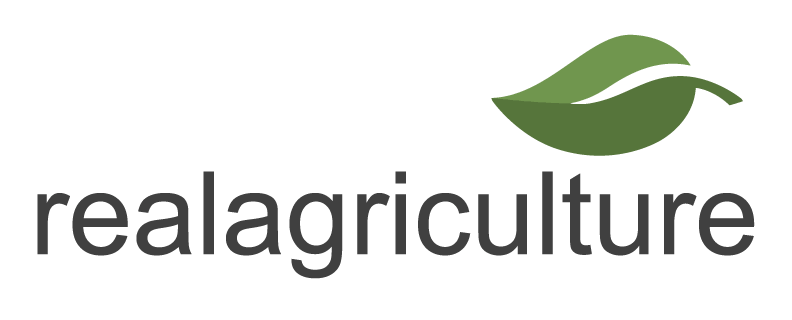 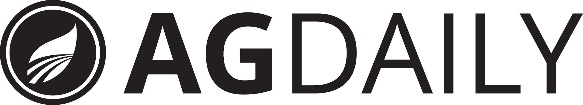 THANK YOU SPEAKERS
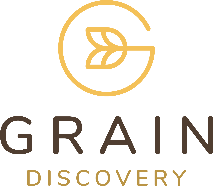 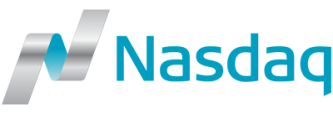 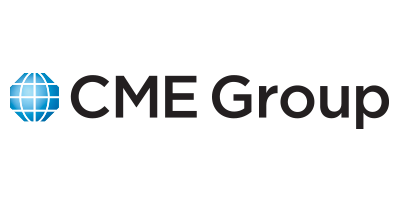 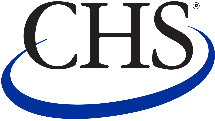 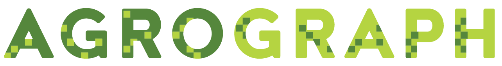 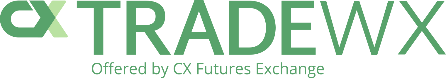 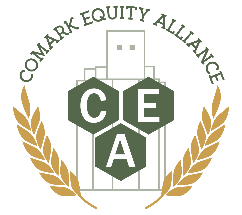 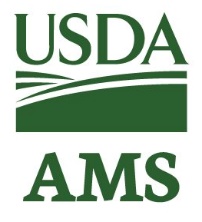 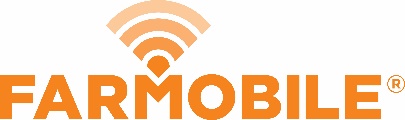 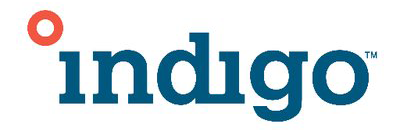 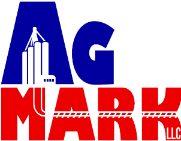 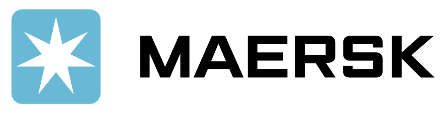 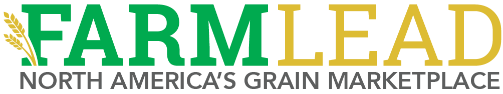 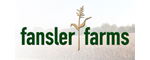 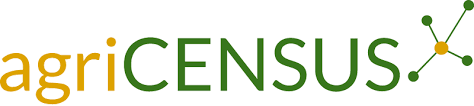 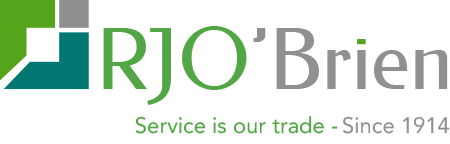 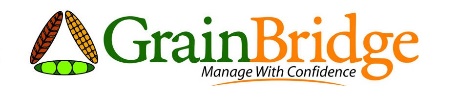 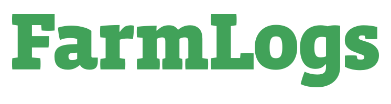 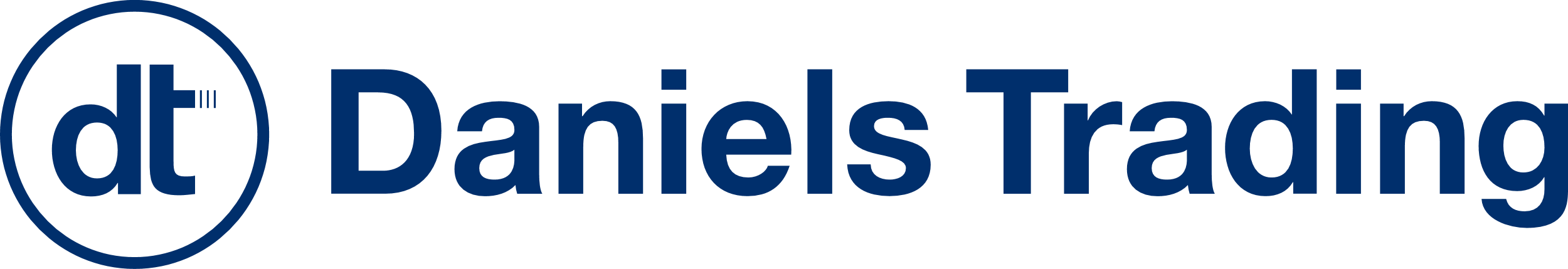 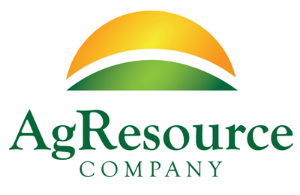 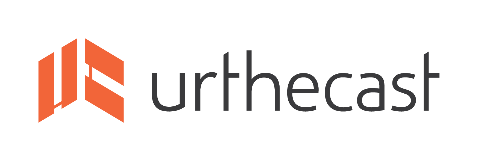 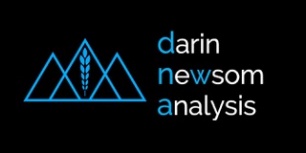 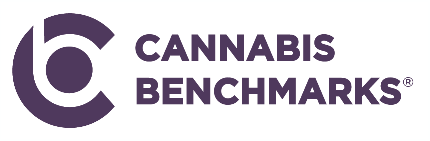 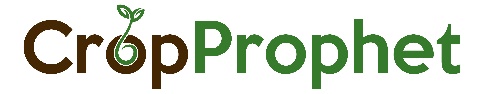 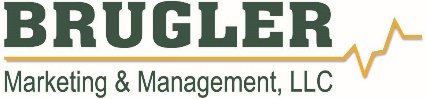 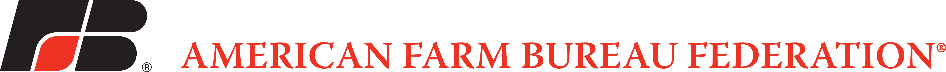 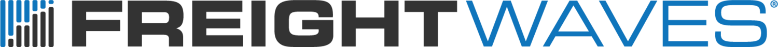 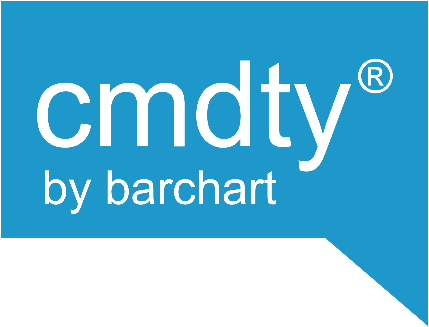 WiFi Credentials
Network: VenueSix10Password: southloop!!
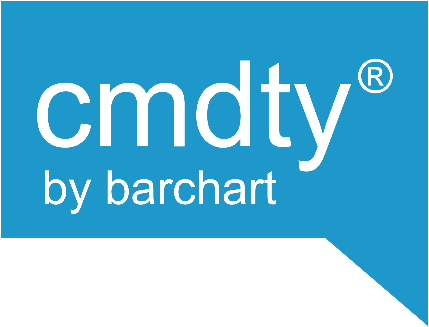 WELCOME TO
cmdtyExchange
By Barchart
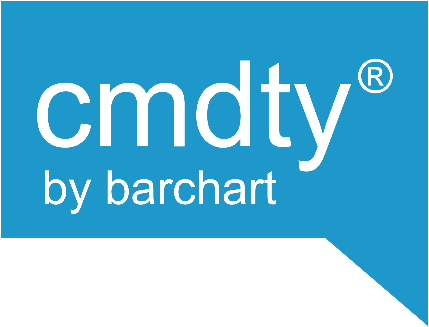 Innovation in Ag
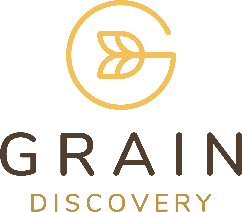 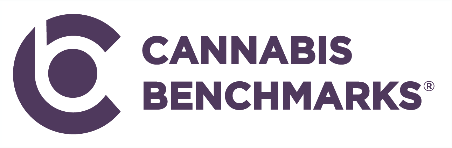 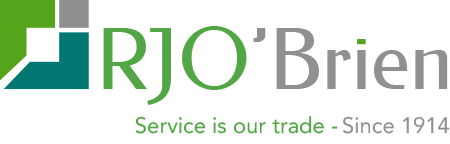 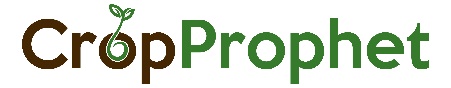 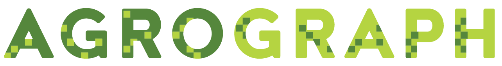 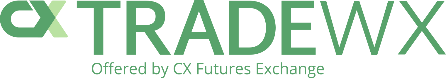 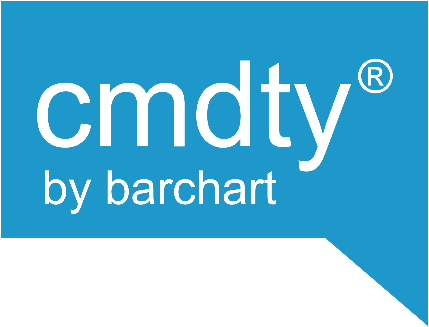 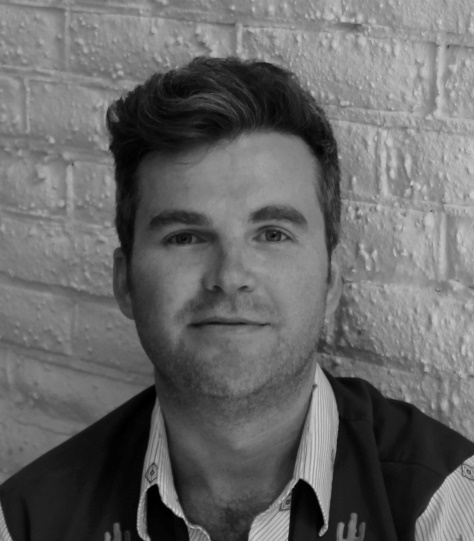 Rory O’SullivanFounder, Grain Discovery
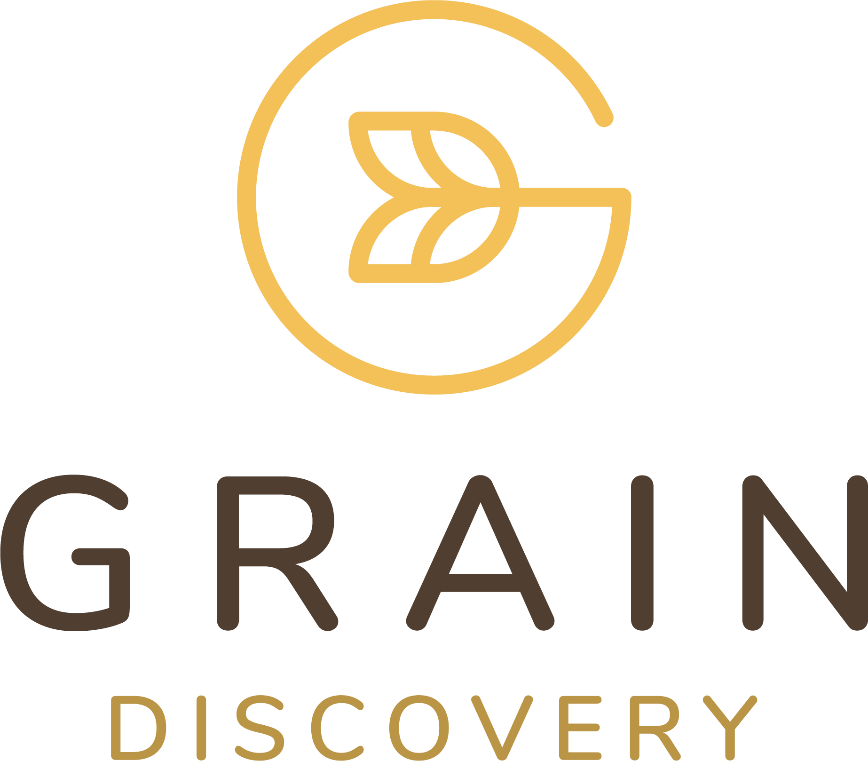 Rory O’Sullivan | CEO

ONLINE MARKETPLACE 
BLOCKCHIAN SECURITY 
FARM TO FORK TRACEABILITY
[Speaker Notes: Good Morning – My name is R and I’m from Grain Discovery,  an AgTech company based in Toronto

Our journey commenced just under a year ago,…..

Our business is a straight forward idea – an online commodity and traceability marketplace that connects sellers & buyers in the domestic and international markets. 


Today, I will touch on: 
The investment landscape in grains industry
Briefly our business 
But will largely focus on our latest traceability project and the technology that drove it – BLOCKCHAIN.]
Two sides of agtech adoption
CASH MARKTING
PRODUCTION
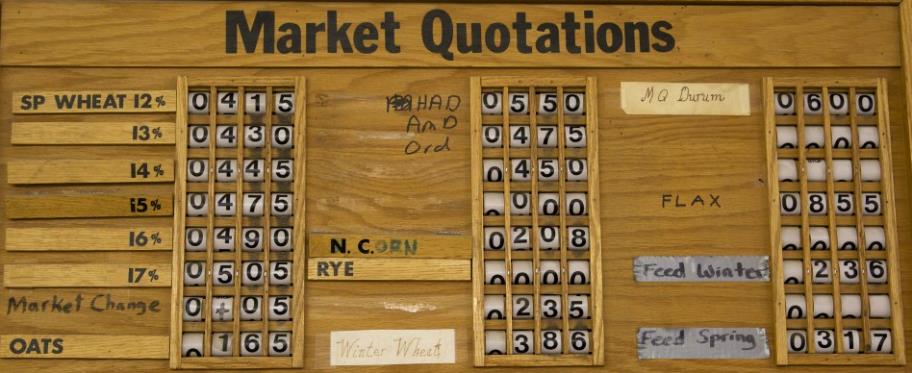 $852 MM Investment in 2018
[Speaker Notes: Most investments and adoption in ag tech has largely focused on crop production.

So, billions of dollars funnelled into “how do we grow a bigger and better crop”. Think the seed, chemical, fertiliser and precision ag industry - all this smart farm tech.
And nothing embodies this remarkable achievement more than U.S. corn yield - tripling over the past sixty years!
But……….. once I have this bumper crop, how do I buy & sell the physical product at the best price.


Tech adoption in the cash market has been a bit more glacial. Its mainly: 
Indicative prices pushed to clients via sms/email
Execution still happening over the phone with verbal agreement contracts
Farmer still selling at the local elevator cash board price. 
High overhead costs of front office staff


We joke about it, but there is some truth that some aspects haven’t changed since our grandparents were farming 60 odd years ago– what other industry has moved at such a pace? 


So, this is the area Grain Discovery is focusing on -once this bigger and better crop has been harvested. How do I buy or sell at a better price and do it more efficiently, so it saves me money & time

Click
Marketing and selling will provide the biggest growth opportunity for those willing to adopt new technology and practices. 
And that is why we are starting to see more money flow into this area with $852 MM last year alone – but largely in the fruit and vegetable area.]
Transformations in Ag
BIG GRAIN
CROP INPUTS
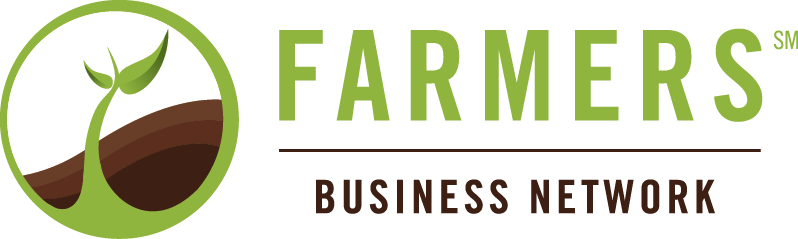 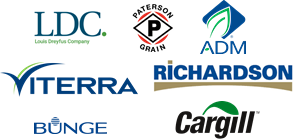 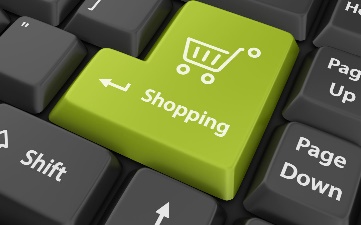 Information democracy

More power to farmers, Co-Ops & mid-tier merchants
Disrupting traditional suppliers

New type of Co-Op model ?
[Speaker Notes: Transformations are already occurring. For example, in the chemical industry, generic brands and companies like FBN are already disrupting traditional suppliers. 
 
BIG GRAIN business model has traditional been playing the middleman between farmers and their customers. With profits being made by having more information than the local farmer and co-op they bought from and the food companies they sold to.
 
So, like other industries that have become victims of digital disruption (i.e. media, travel and retail) will the same occur for these big supply chain players? 
 
The winds of change are already blowing. Today, a farmer in Kansas has got as much information at their fingertips then the savviest of Chicago traders! With the ability to get real-time data - weather conditions, FOB prices in Brazil and export volume out of the Black Sea. 
 
This has decreased farmers’ dependence on the middlemen and lowered the spread BIG GRAIN used to make on such deals. 
 
So, with the industry in transition driven by record low margins, accumulation of grain must be more efficient and the “old ways” re-examined!]
Todays Problems
FARMER
BUYER
CUSTOMER
Utilising Farm Storage
Time & Costs
Loss of 
Provenance
[Speaker Notes: The supply chain has always been opaque, which disadvantages all users, the key pain points being: 

 FARMERS 
How do I efficiently use my onfarm storage built over the past decade to my best advantage? 
Farmers want to offer direct from their private storage 
Accumulate a wealth of data with no means to monetize it
Whilst they work as individuals, more or less price takers, and generally lack bargaining power which undermines their ability in getting a fair price. 

BUYERS
Time & Costs - boots on the ground trading teams are expensive
Front office staff still spend most of their day 
i) answering phone calls 
ii) entering contracts 
iii) confirming contract specs and
iv) monitoring this ever-increasing paper trail.
Its 2019! A lot of these manual task can be automated, resulting in greater efficiencies and costs savings that will allow a buyer to put a better bid out there to compete with their competitors. 
 
CUSTOMERS
Knowing where your food originates is an important food safety measure. Customers ask –
Where does my food come from?
What was the journey?
What chemicals were used? 
Farm to fork traceability is essential for organic and non-GM crops but will soon be a requirement for all commodities. 
Whilst supply chain participants each maintain their own ledger; this siloed information means traceability difficult/impossible]
Solution
Online Commodity & Traceability Marketplace
Connecting buyers and sellers in a live market 
Tracing authenticity and source of origin
EXPORTS
FORWARD
ON FARM
ELEVATOR
[Speaker Notes: The solution an online commodity & traceability marketplace that connects the buyer with a seller in a transparent and secure platform, where trades are confirmed INSTANTLY at their TARGET PRICE.

Our company “Grain Discovery” is targeting four different transactions that occur along the supply chain: -   

On Farm - Offered direct from the farm or a set delivery radius 
Elevator – Delivered into a public elevator/ feedlot / ethanol plant
Exports - 20 ft containers packed and delivered to a shipping export terminal
Forward - Price is ‘locked in’ for future delivery

The idea of an online marketplace isn’t new and various systems have existed for nearly two decades. 
The first wave was during the dot com days
The second wave was ten years ago
I believe we are entering the third wave of this tech being successfully adopted as previous entries were just a bit “too early” for wide spread adoption.
 
So WHY is NOW is the right time? 
The world is in the palm of your hand, allowing instant connectivity
Onfarm storage has changed the traditional way of marketing
Industry in transition, low margins. Necessity drives innovation.
Finally, blockchain technology adds security to transactions acting as a tamper-proof, immutable ledger, recording each trade.]
Blockchain
An online ledger for record keeping and data sharing

Each organization participates on an equal footing, retaining ownership and control of their data and may elect to share information when it is beneficial to do so

New data is added in "blocks" "chained" to previous data entries thus providing a record of events which cannot be forged

Blockchain does not replace legacy systems
ISOLATED LEDGERS
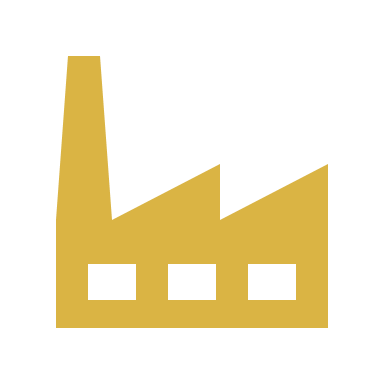 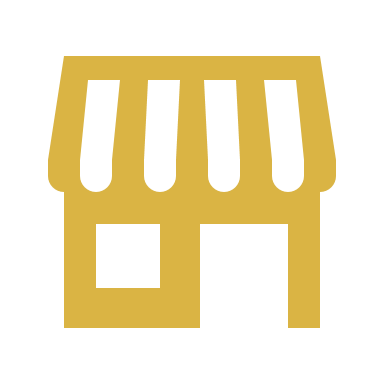 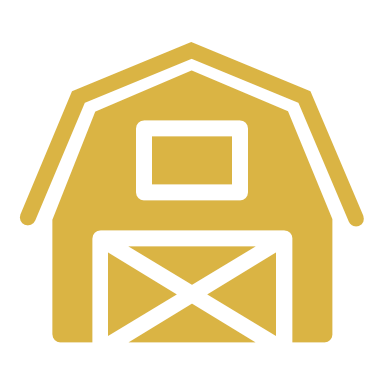 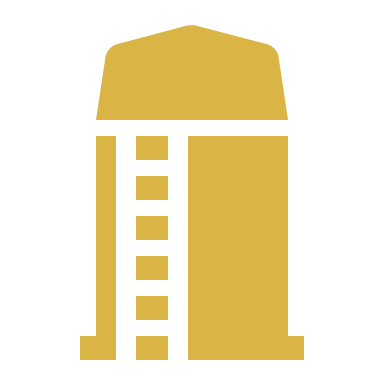 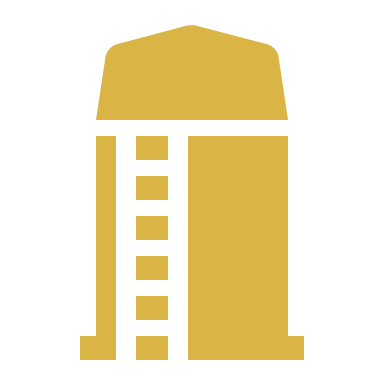 Market          Mill            Warehouse        Farm
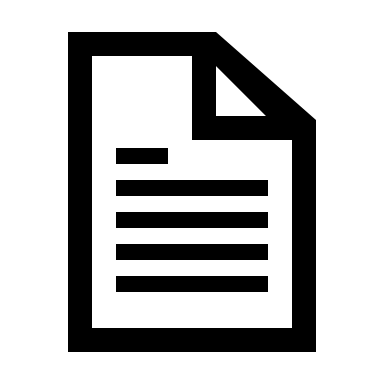 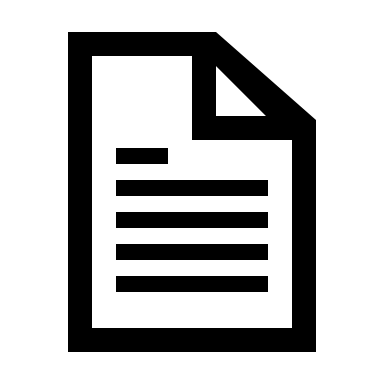 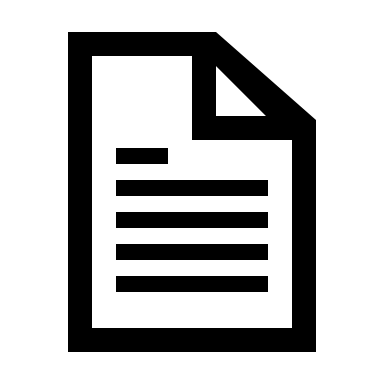 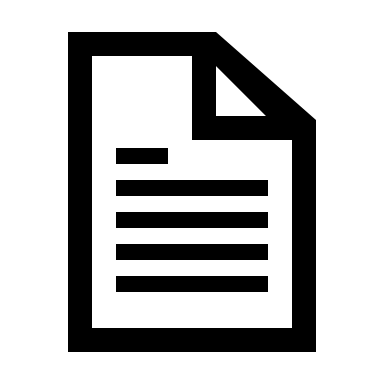 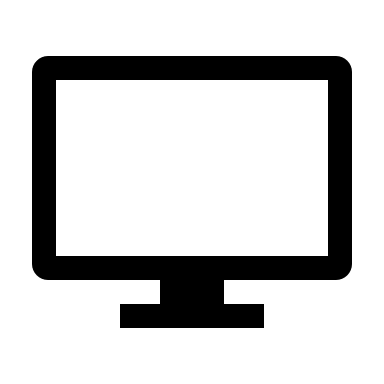 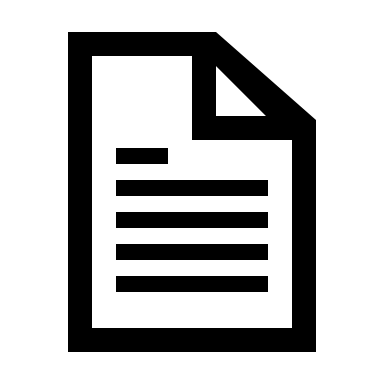 SINGLE UNIFIED LEDGER
(Blockchain)
[Speaker Notes: Blockchain is the tech under the hood of Grain Discovery. I could go on about blockchain 101 for an hour, but for those who are not familiar, blockchain is basically an online ledger for record keeping and data sharing.

Each organisation participates on an equal footing, retaining ownership and control of their data and may elect to share information when it is beneficial to do so

So for example, if I'm a trader and I'm selling to a flour mill. They don’t need to see my original purchase contract from the farmer I bought from, only that it originated from that farm.

New data is added in "blocks" "chained" to previous data entries

 Each data entry cannot be forged or altered. 
So you can see how this would be very useful in the supply chain.

It is also important to note, that blockchain does NOT replace legacy systems; blockchain is a layer that sits above your system. 

In other words, when evaluating blockchain use cases, you should generally prefer those which enhance the value of an existing system vs. those which create an entirely new system of record.]
Ledgers in History
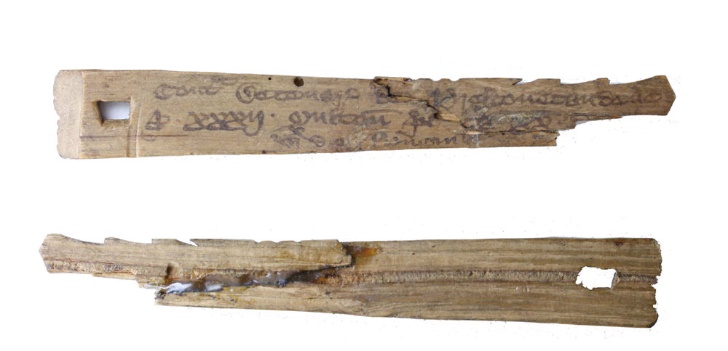 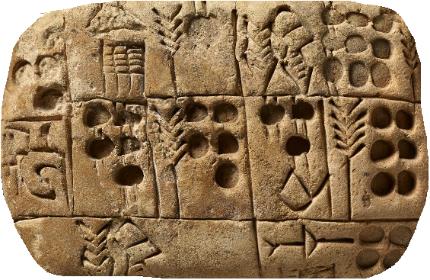 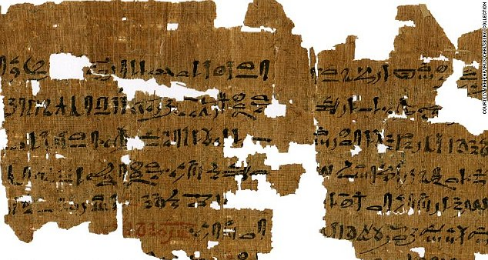 Tally Sticks
5th Century
Papyrus 
1000 BC
Clay Tablets 
3000 BC
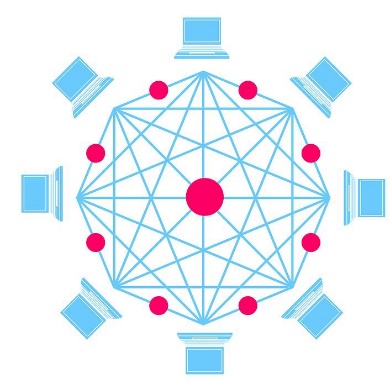 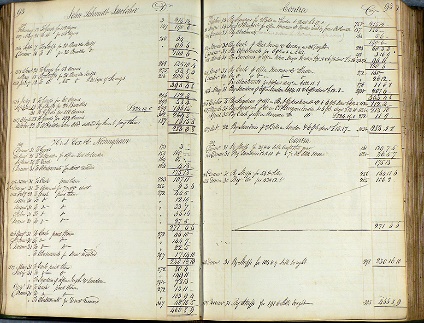 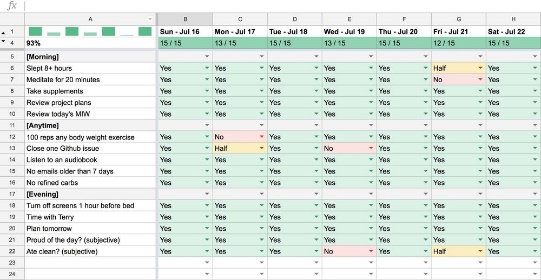 Double Entry
14th Century
Distributed Ledger
Now !
Spreadsheets
1980’s
[Speaker Notes: Now, ledgers have been with us since the dawn of time (click) 

A distributed ledger is just a continuation of this technology!]
Business Networks
Centralized
No Network
Distributed
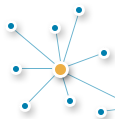 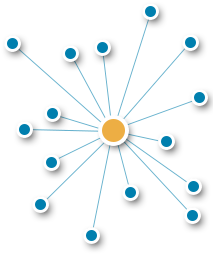 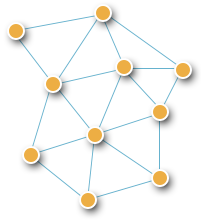 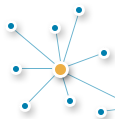 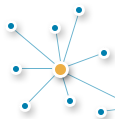 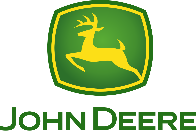 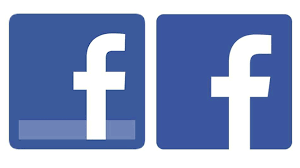 Each participant equal user on Blockchain
Most S&H software
[Speaker Notes: Currently most business ledgers operate in isolation. 

No Network: islands of information, each participant controls their own data. 

Centralized: All data feeds into one repository and overseen by a single authority. So think of Facebook & John Deere. JD collects the most valuable data in North America – live yield information.

Distributed – Each participant is independent and interconnected with each other - equal users on a blockchain.

So we at Grain Discovery believe that the next wave of internet disruption will be built on blockchain - a revolutionary technology on par with the internet, by allowing smaller participants to band together to form more efficient business networks.]
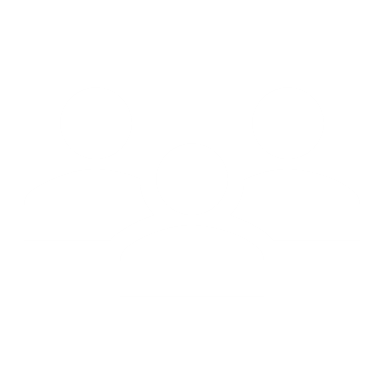 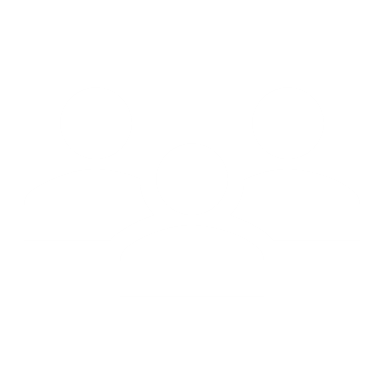 Blockchain Ecosystem
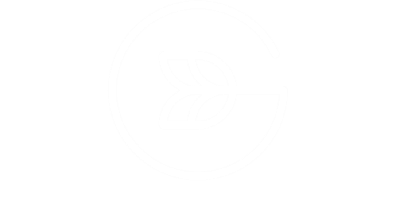 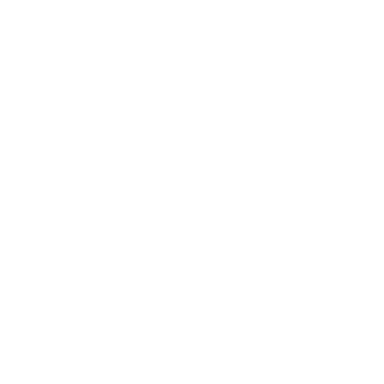 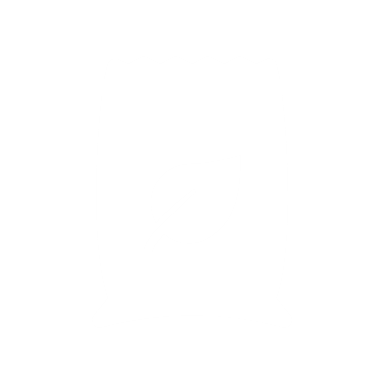 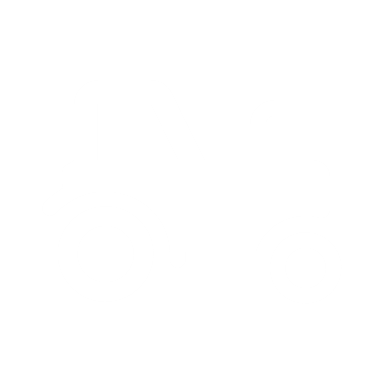 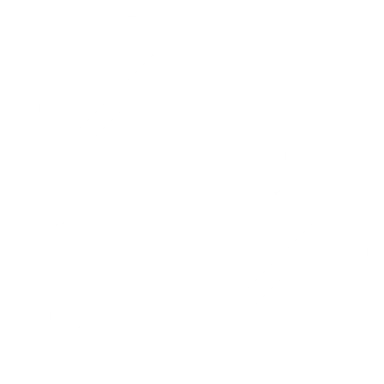 Bank
Seed
Equipment
Precision
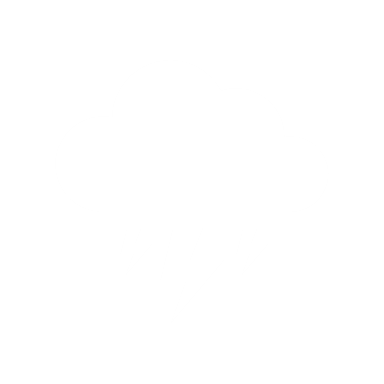 ?
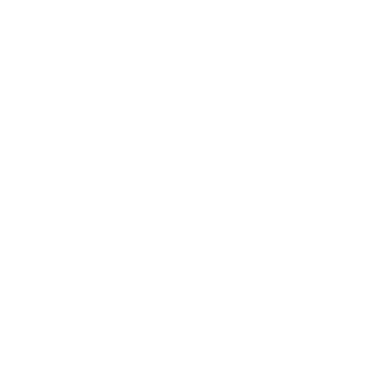 Buyers
Insurance
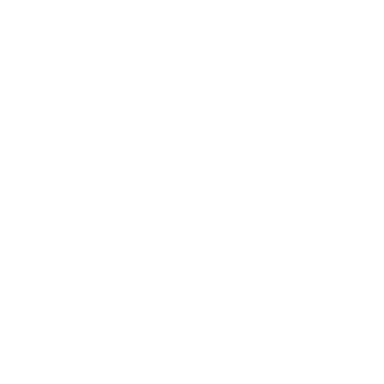 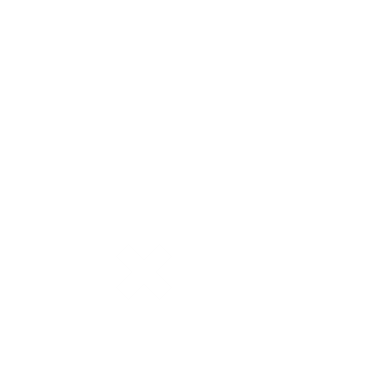 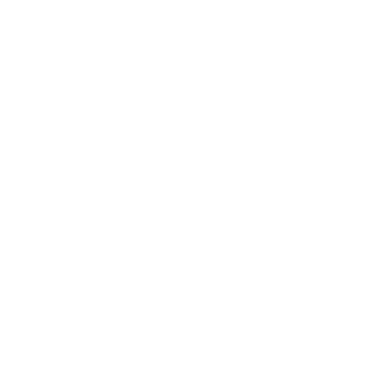 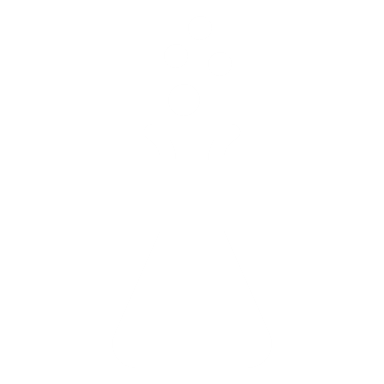 Sensors
Regulators
Quality
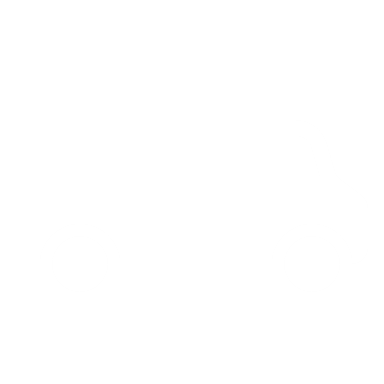 Fertiliser
Logistics
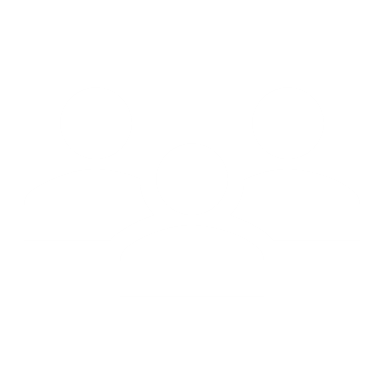 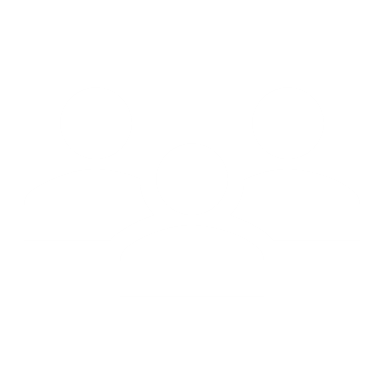 [Speaker Notes: So, let me give an example of our this blockchain distributed network could possible work in the broader ag ecosystem.

One of the biggest benefits is we anticipate it will be a new type of co-op model. We see Grain Discovery as one node, with many other organisations joining as equal participants offering their services whilst also bringing their own clients to share in the benefits. 

So seed, input, insurance, logistics, financial industry and others we haven’t even thought of as joining, hence the question mark in the middle! 

Every new member joining this ecosystem not only adds value to themselves but every other existing participant. Blockchain is about collaboration for mutual benefit with predefined rules. A unified marketplace transacting goods and services enables greater efficiencies and true price discovery and transparency along the supply chain.

For example, we think it could be a far more efficient way for government to collect levies on grain brought by elevators or plant breeding institutions to collect royalties. 

Blockchain has the potential to be key in an ever-expanding tool box of tech for the farm and food sector, by potentially linking all this data together.]
Traceability Pilot
Tracing soybeans from certified seed to tofu
All information recoded on one app/ledger (GPS, time stamp)
Decommoditise – potential to extract a premium
Micro payments via blockchain – “tip your farmer”
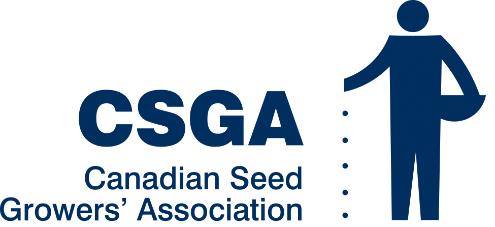 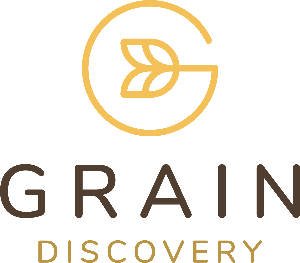 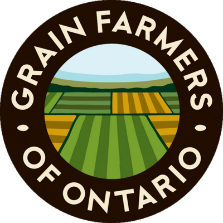 “
Our government is committed to supporting Canada’s soybean sector, and this innovative project will strengthen consumer trust and ensure Ontario producers are able to deliver top-quality products for Canadians and markets around the world. Science and innovation are key to ensuring that we can continue to meet demands for our safe and nutritious products at home and abroad

Marie-Claude Bibeau, Minister of Agriculture and Agri-Food
“
[Speaker Notes: An example of this ecosystem in action is our recent traceability project – which was endorsed by the Federal Minister of Ag. 
 
Modern ag moving away from a pure commodities business, where each bushel of corn/soy is considered identical to an ingredients business, where customers demand distinction. 

So the traceability of the commodity represented an ideal use case of testing this blockchain technology. 
 
With support from key industry players (CSGA and GFO), the project traced soybeans from seed all the way through the supply chain until the processed product (tofu) arrived at the grocery store.
 
We wanted something we could put in people’s hands that was tactile, so the supply chain could interact with and say, “This looks just like a normal app” but behind the scenes is this tech that has a lot of potential to bring next level traceability to the market.]
Digital Passport – id.graindiscovery.com
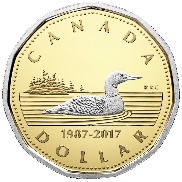 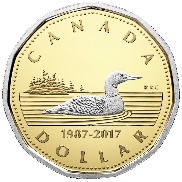 TOFU FACTORY
Buyer: Ying Ying Tofu
Arrival: 28th Mar 2019 
Production: 4th Mar 2019
CONSUMER
WHOLESALER
Seller: Fresh Spoke
Arrival: 8th  Apr  2019
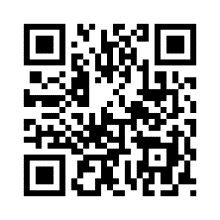 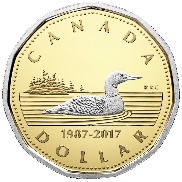 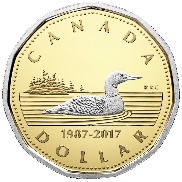 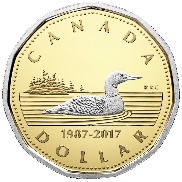 ELEVATOR
Buyer: Beechwood Agri Service
Arrival: 23rd Oct 2018
Departure: 28th Mar 2019
FARMER
Grower: Minten Farms 
Plant: 4th Jun 2018 
Harvest: 17th Oct 2018
CERTIFIED SEED 
Breeder: University of Guelph
Variety: OAC Kent
[Speaker Notes: Every step along the supply chain was recorded on your phone in real-time on one single ledger.
 
At the end of the journey, the customer in the grocery store scans the QR code on their tofu and the DIGITAL PASSPORT is revealed. This provides a ‘farm-to-fork’ story in a way that resonates with them without a data overload.

And what is unique, blockchain can inject value into the supply chain. Our banking partner running a node can facilitate micro payments. So instead of tipping the waitress who walked 20 ft to deliver your meal,  the customer can now tip the farmer who spent 6 months growing the soybeans or the entire supply chain who helped deliverer it. 
 
The North American farmer can’t compete with South America on volume or price, but what they can compete on is quality and showing the customer where and how it was produced. 

We believe this trend of source verification is set to reshape the industry as it increasingly becomes demanded to access not only premium markets but most grain markets in the future.]
Key Takeaways
1. Cusp of rapid growth in online technology
2. Supply Chain first “successful” adopters of blockchain
3. Industry in transition – stay ahead of the technology curve
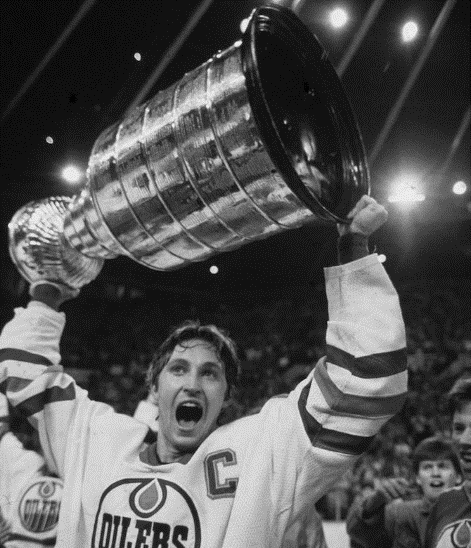 Skate to where the puck is going to be, not where it has been
Wayne “The Great One” Gretzky
[Speaker Notes: So to summarise, 

1. The industry is at the cusp of rapid growth and will soon see exponential growth in investment in online technology 

2. One of the fist “successful” adopters of blockchain will be the supply chain –  remember it will not replace your legacy systems but enhance it.

3. And finally, necessity drives innovation with the industry in transition. 

So stay ahead of the technology curve! 

We are working with many supply chain participants (from grain elevators, grain software companies, plant and meat protein companies to government departments in exploring way to bring efficiencies to their market. 

So if you are curious please connect with me or go to our website – graindiscovery.com

Thanks!]
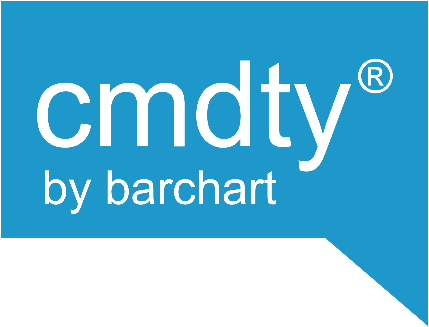 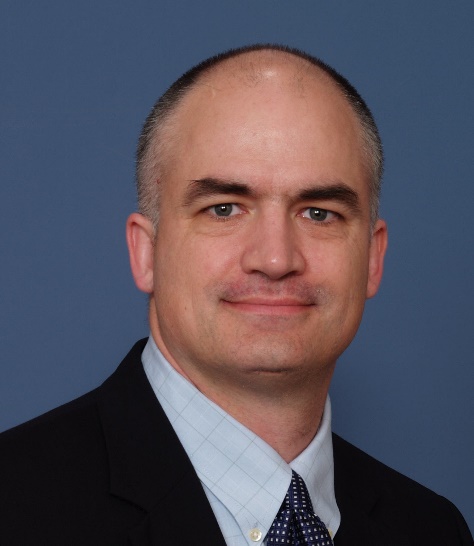 Jan DuttonCEO, Prescient Weather, 
the creators of CropProphet
Quantifying Crop Yield Forecast Performance
Dr. Jan Dutton| Prescient Weather
The Providers of:
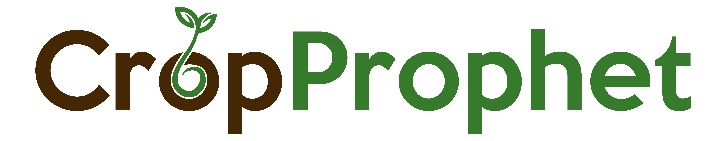 Crop Yield Forecasting @ Field Level
Satellite Analysis
Crop Health Assessment
In Situ Analysis
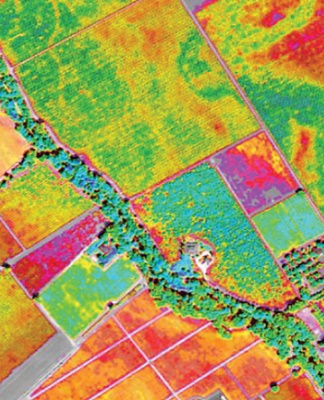 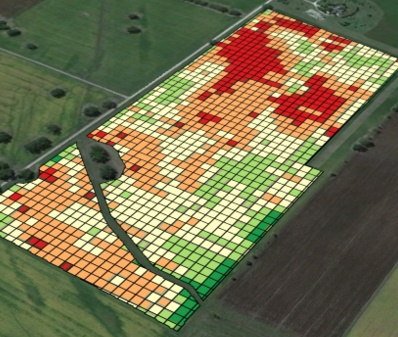 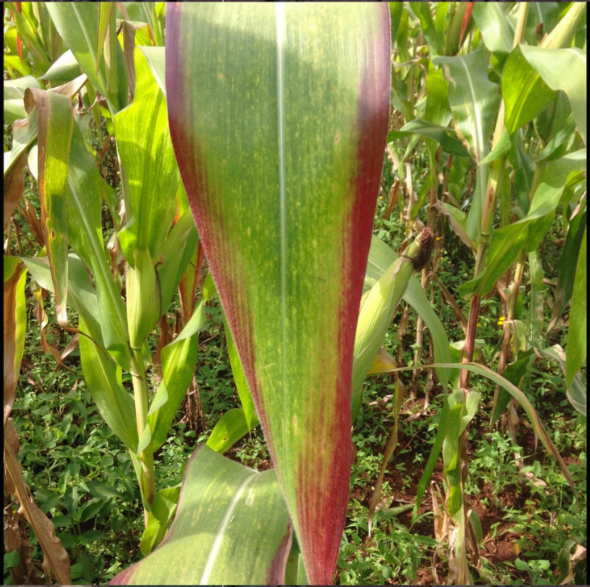 https://dronelife.com/2014/12/30/5-actual-uses-drones-precision-agriculture-today/
https://www.xyht.com/enviroag/satellite-imagery-precision-agriculture/
https://qed.ai/geosurvey-collect/
In season, precision agriculture to maximize field level crop yields
National Yield PredictionQuantifying Impact of Weather
Objective – National Grains Yield Modeling
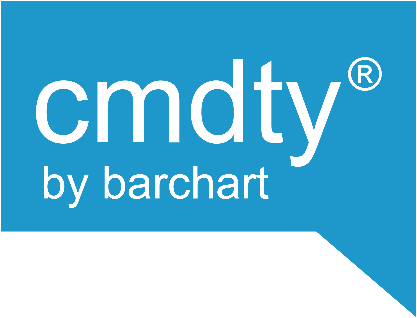 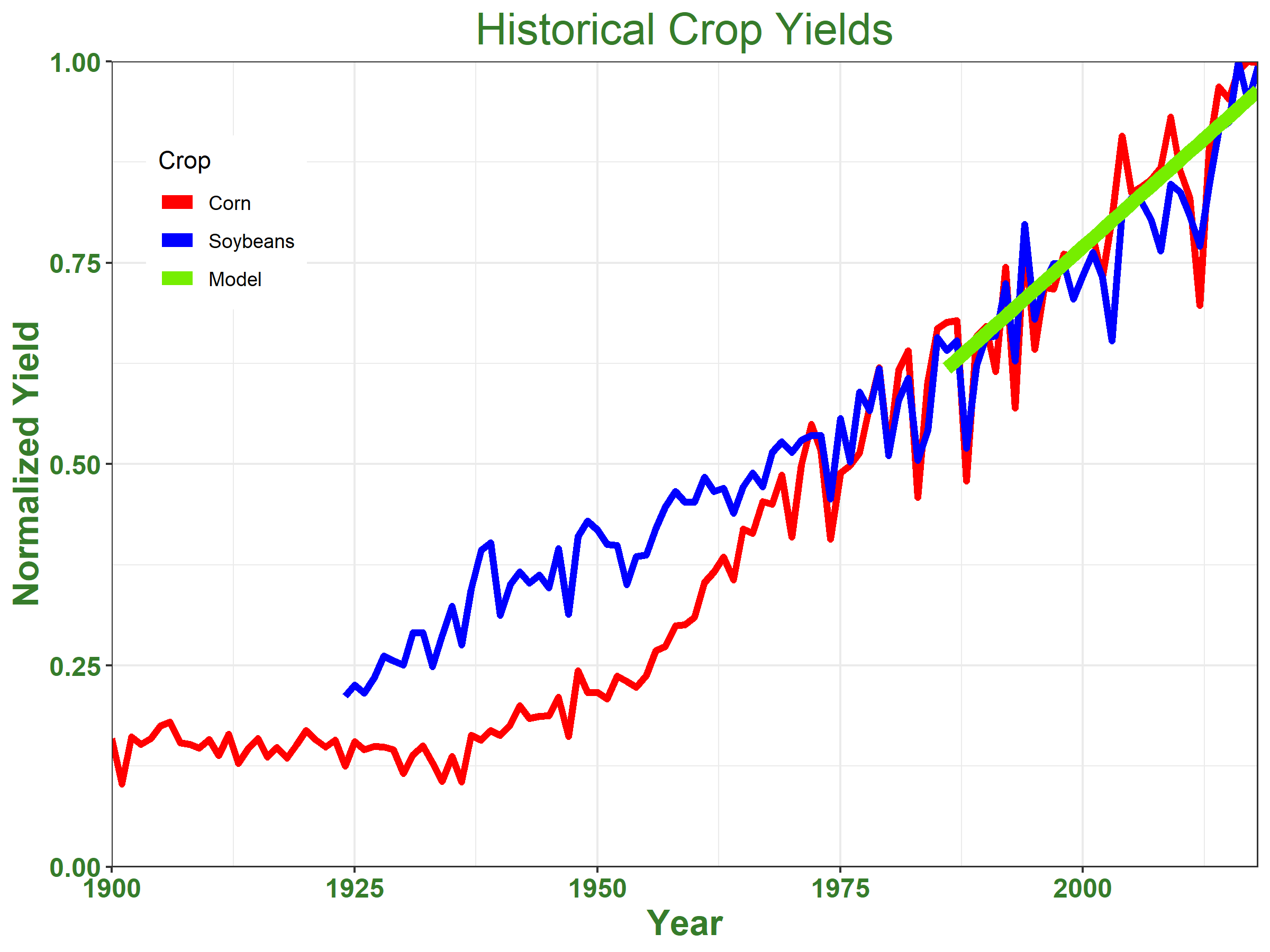 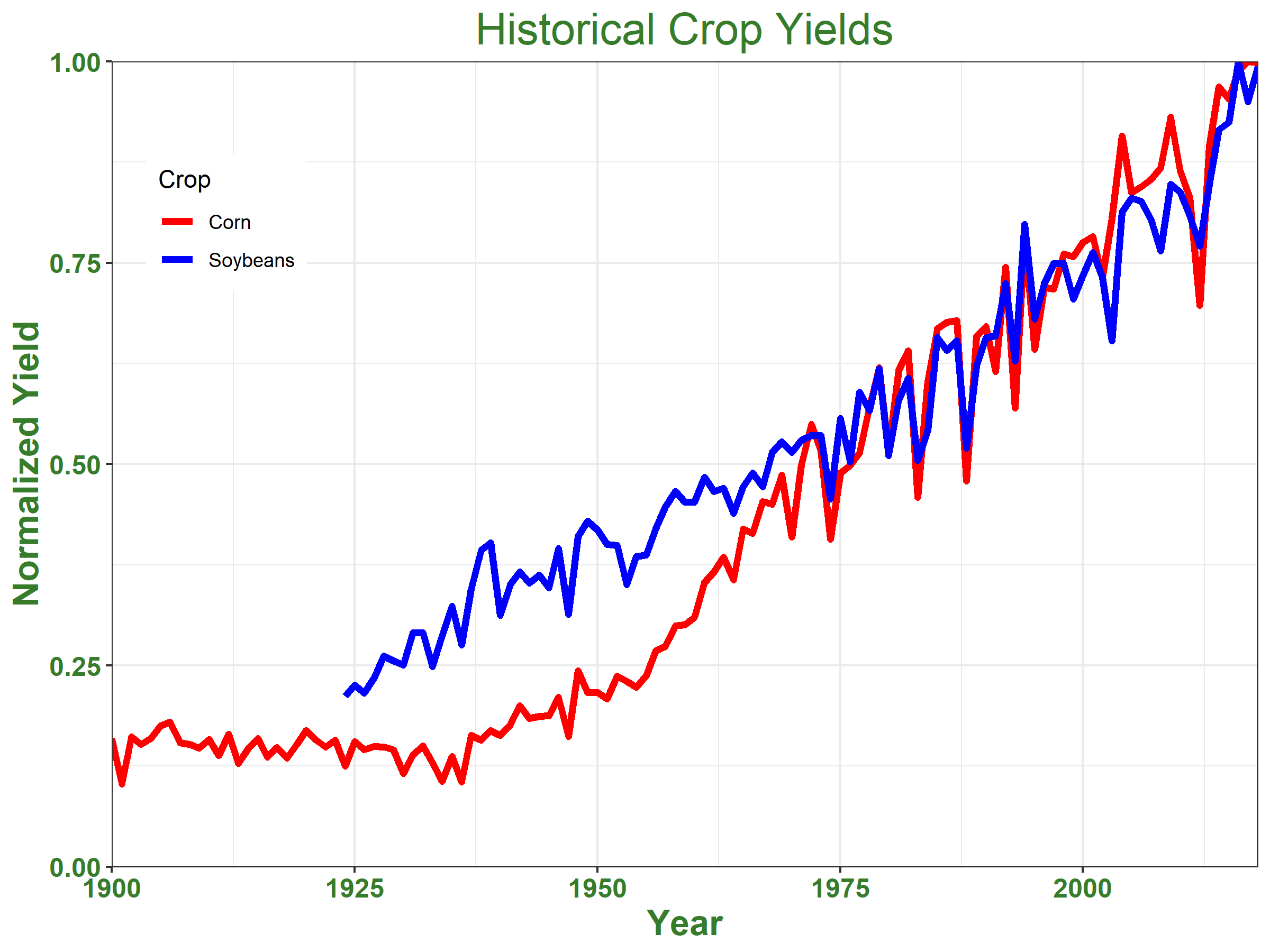 Data Available 
60 years of county yield history
40 years of high quality weather observations
36 years of satellite data
15 year of MODIS satellite data
Isolation of the Weather Impact
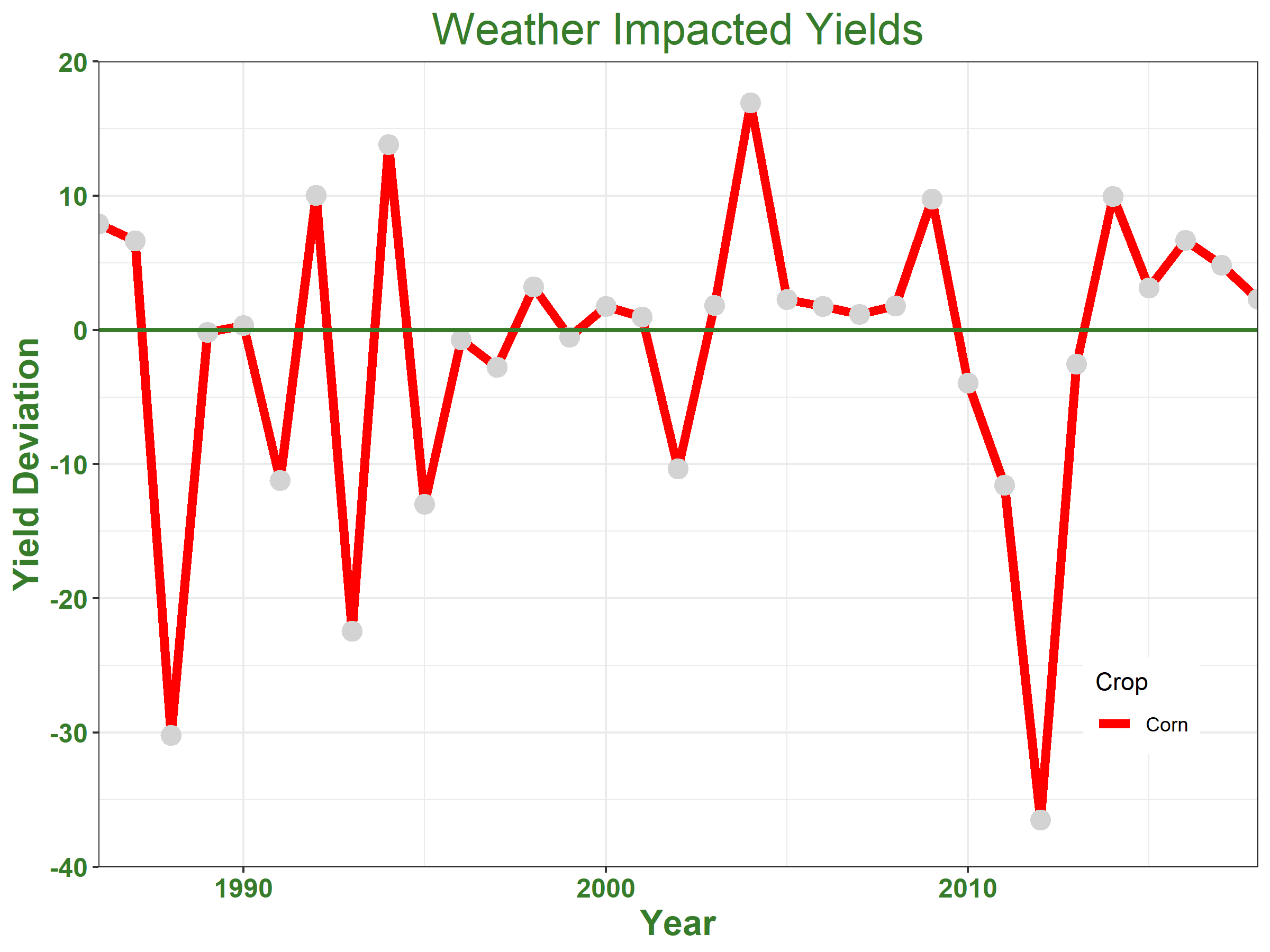 40 Years of Daily Weather Data
County to National Yield/Prod Predictions
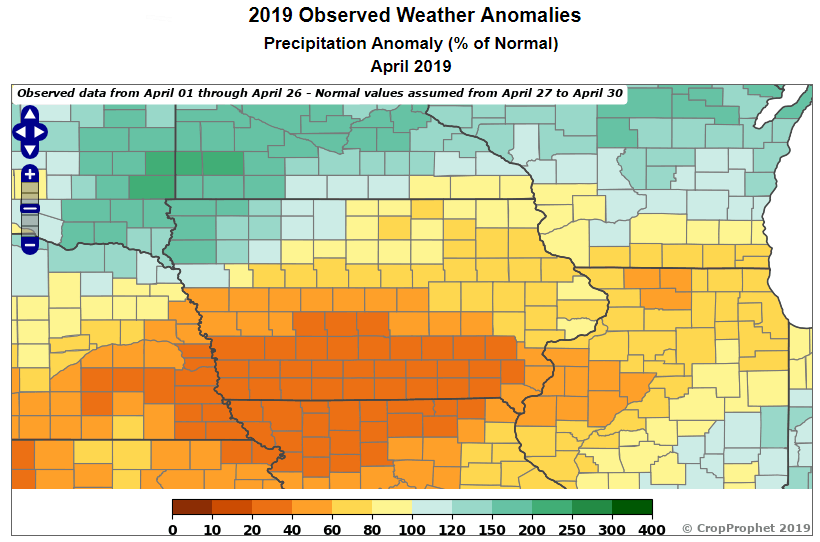 Yield Forecasts
Weather Data
National
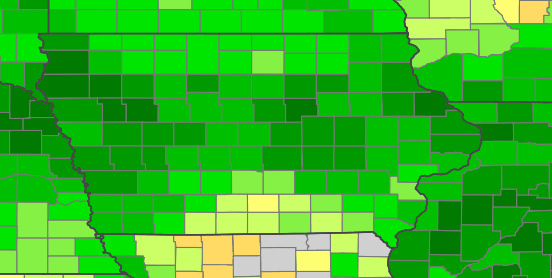 State
County
Daily Yield Modeling – Significant Events
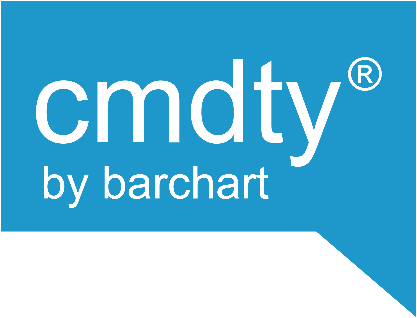 Opportunities for Model Development & Analysis
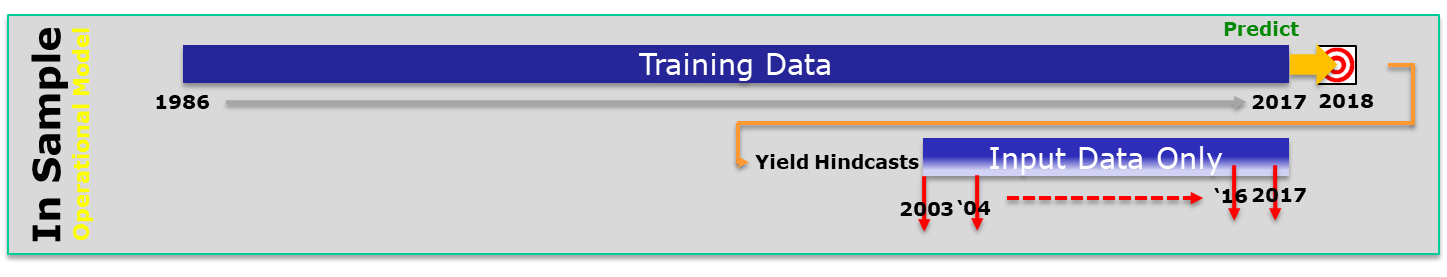 15 Yrs of Model Forecasts
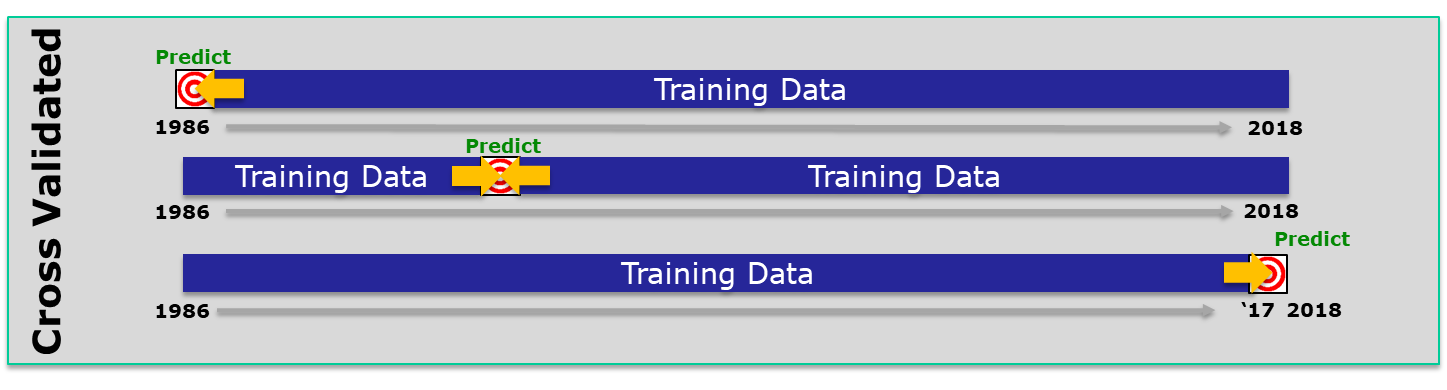 33 Yrs of Model Forecasts
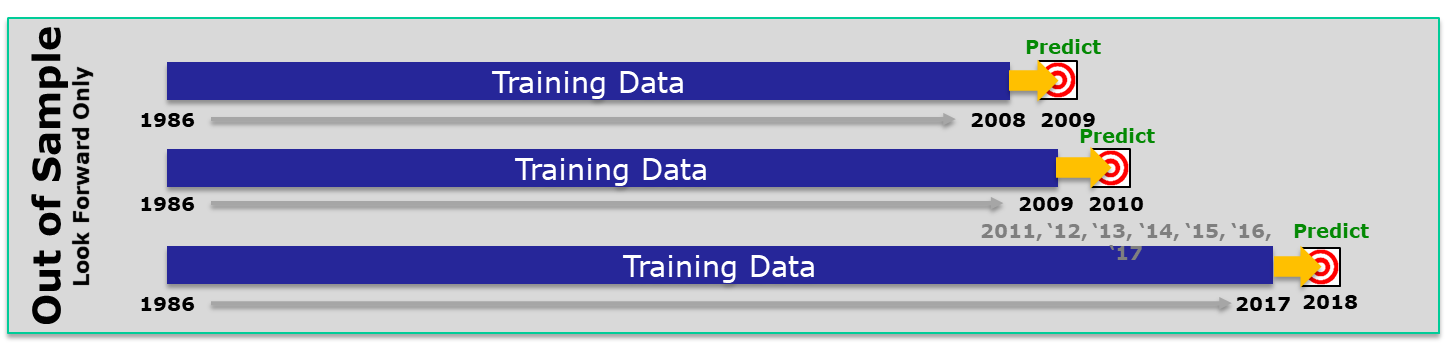 10 Yrs of Model Forecasts
Train Using Only Information From Past
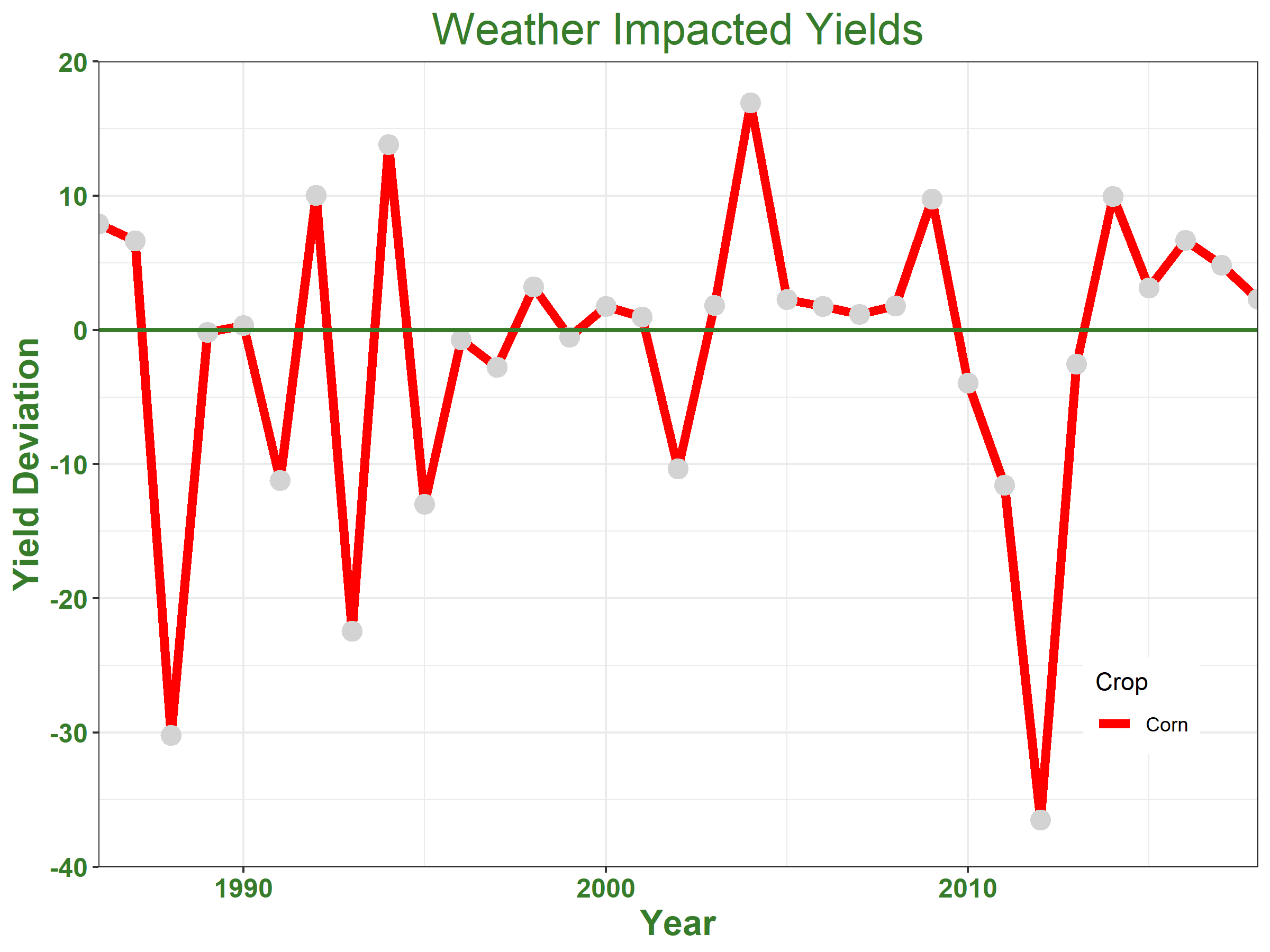 Prediction
MODEL TRAINING
Forward Look Only A Stringent Backtest of the Modeling Methodology
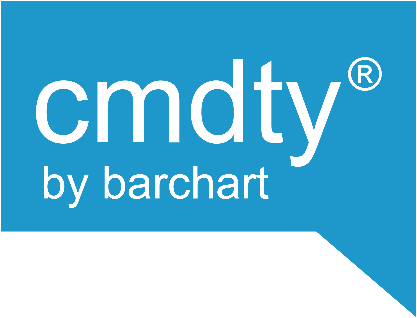 Extensive Forecast Histories
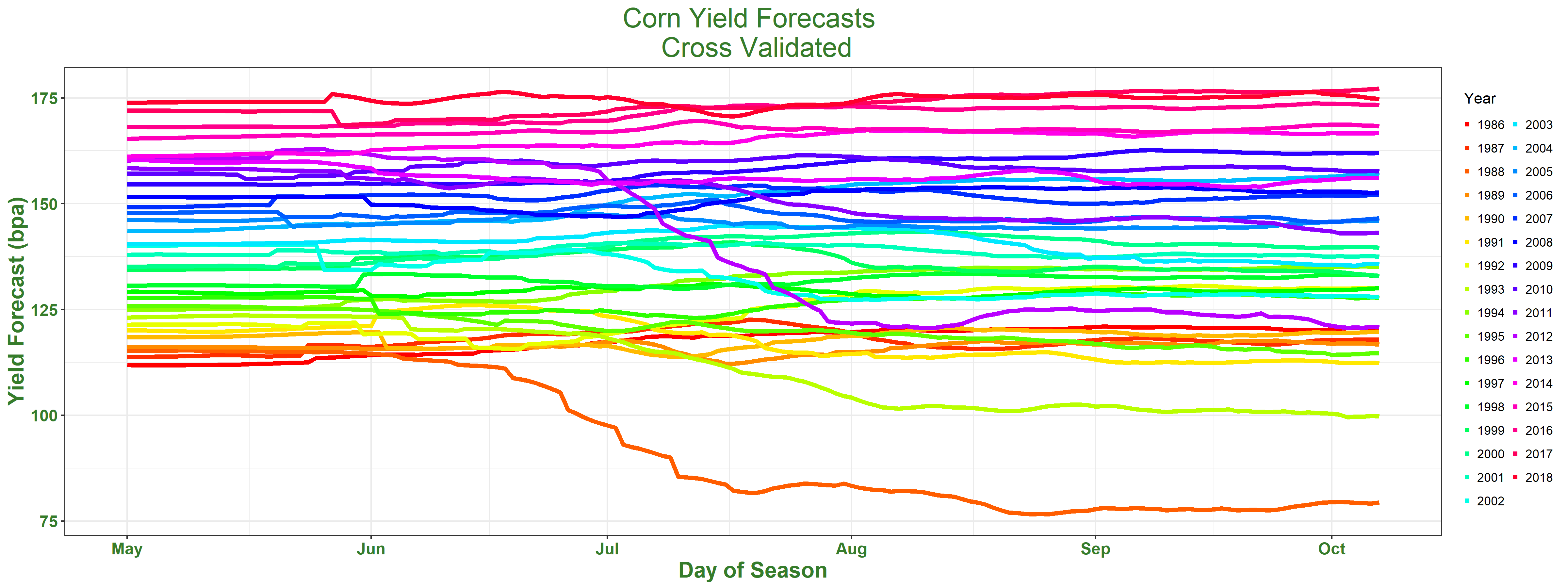 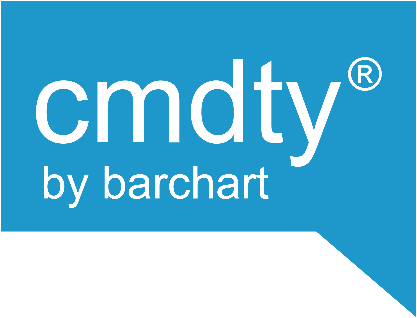 Understanding Benefits of Data
Comparison of Model Performance over the 10 years of available Forward Looking Model Data Available
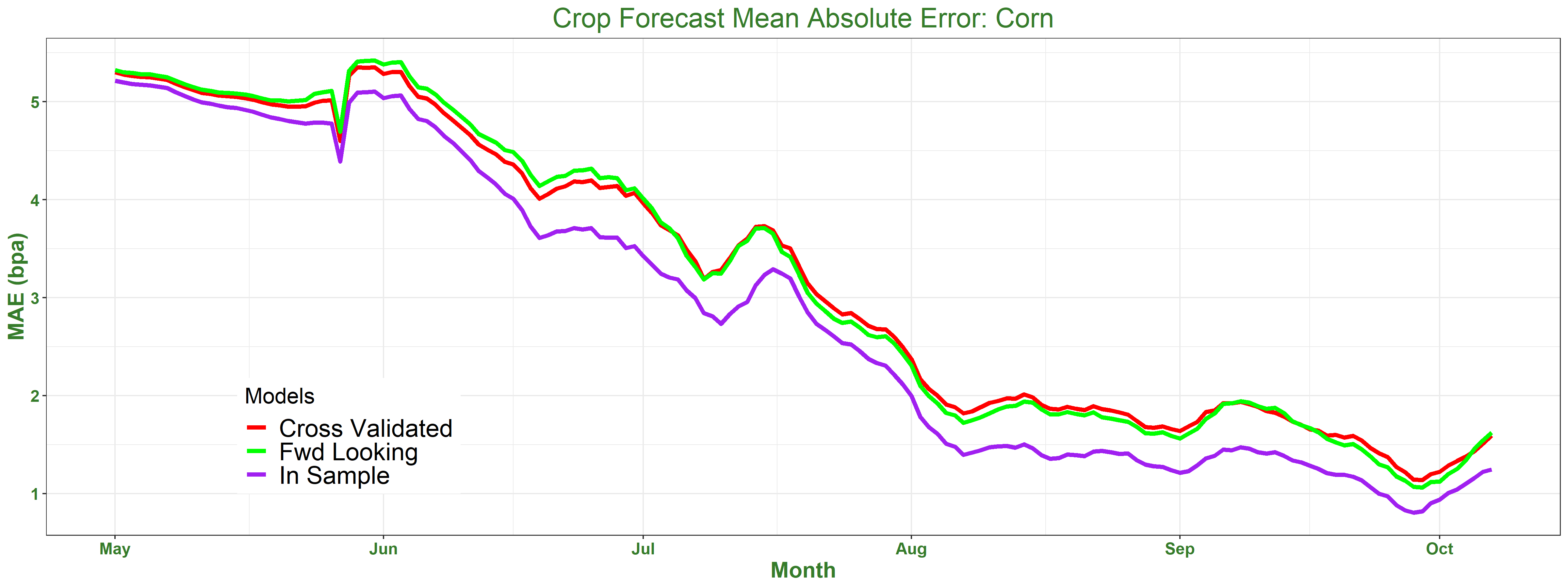 Unfair!
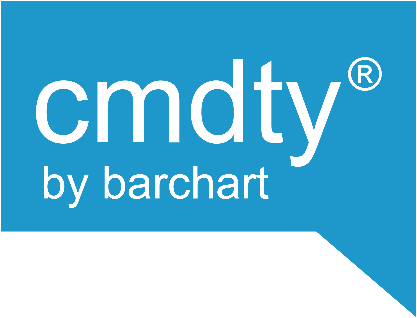 Understanding Benefits of Data
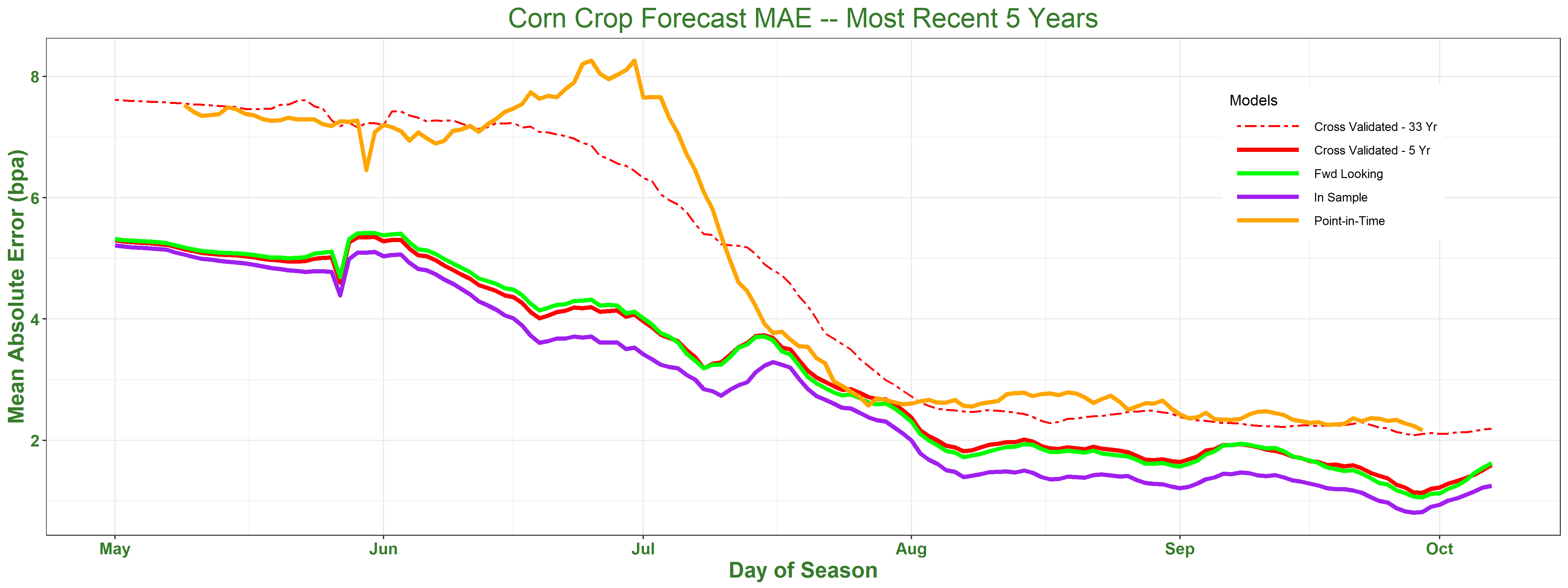 Prior 5 Years Operational Forecasts
33 Years of History
Back Test of 10 Years
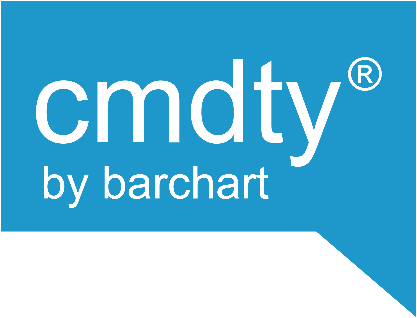 Value in Market TradingUnpriced Information?
Backtesting of corn and soybean forecasts from 2014 to 2018 conducted by
Change in yield forecast over successive 3 weeks periods
Used as a signal prior to the release of crop progress/crop condition reports
↑ in Yield – indicates increase in overall production 		→ short market
 in Yield – indicates decrease in overall production 	→ long market





Data available on the Quandl platform
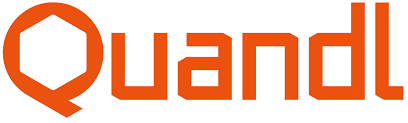 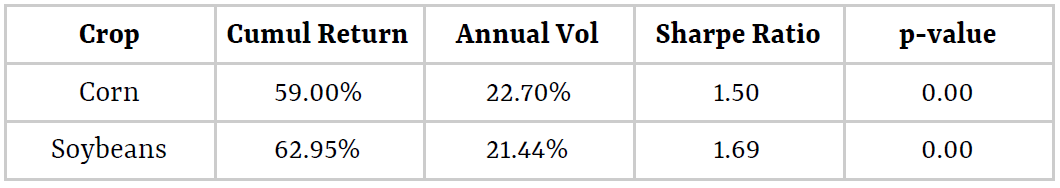 Results of grain yield backtesting provided by
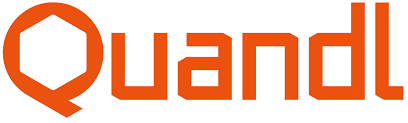 Conclusion
Availability of longer histories of weather and crop data enable
1) Quantification of the impact of weather on crops through direct modeling
2) Advanced crop yield/production forecasting models and methodologies
3) Development of a quantitative assessment of model performance in various climatological regimes
4) Development of stringent market realistic model testing capabilities
Contacts:info@cropprophet.comjan.dutton@prescientweather.com
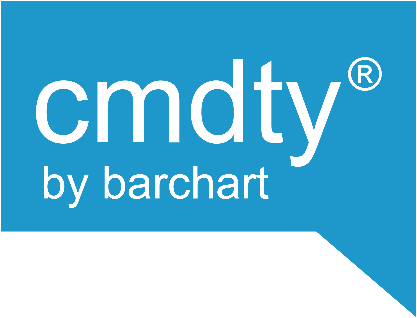 What happened in 2012?
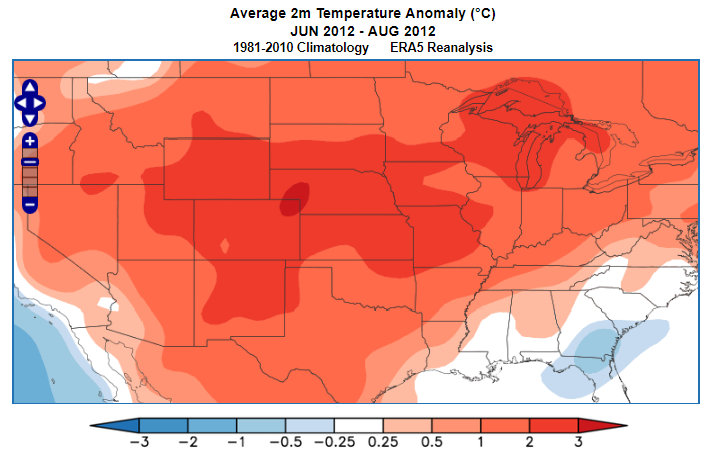 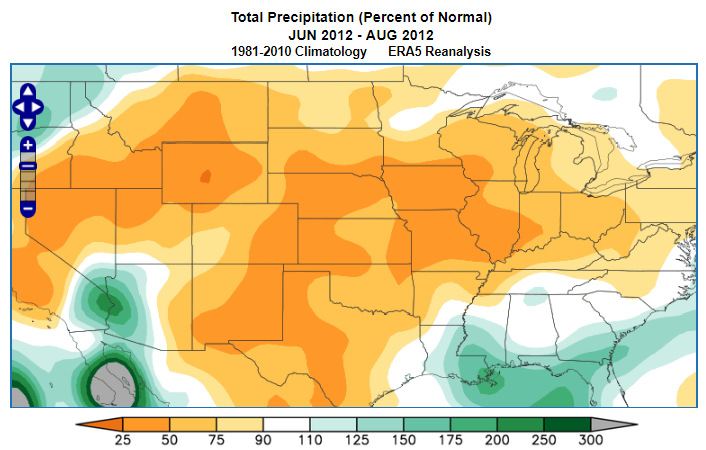 Dry
Hot
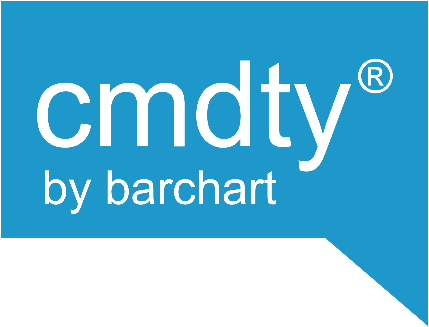 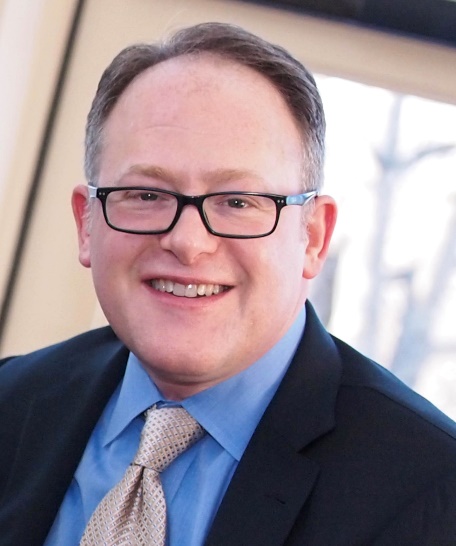 Jonathan RubinCEO, New Leaf Data Services
Cannabis & Hemp:Emerging Markets in Need of Transparency
Jonathan Rubin, CEO | New Leaf Data Services, LLC
Company Overview
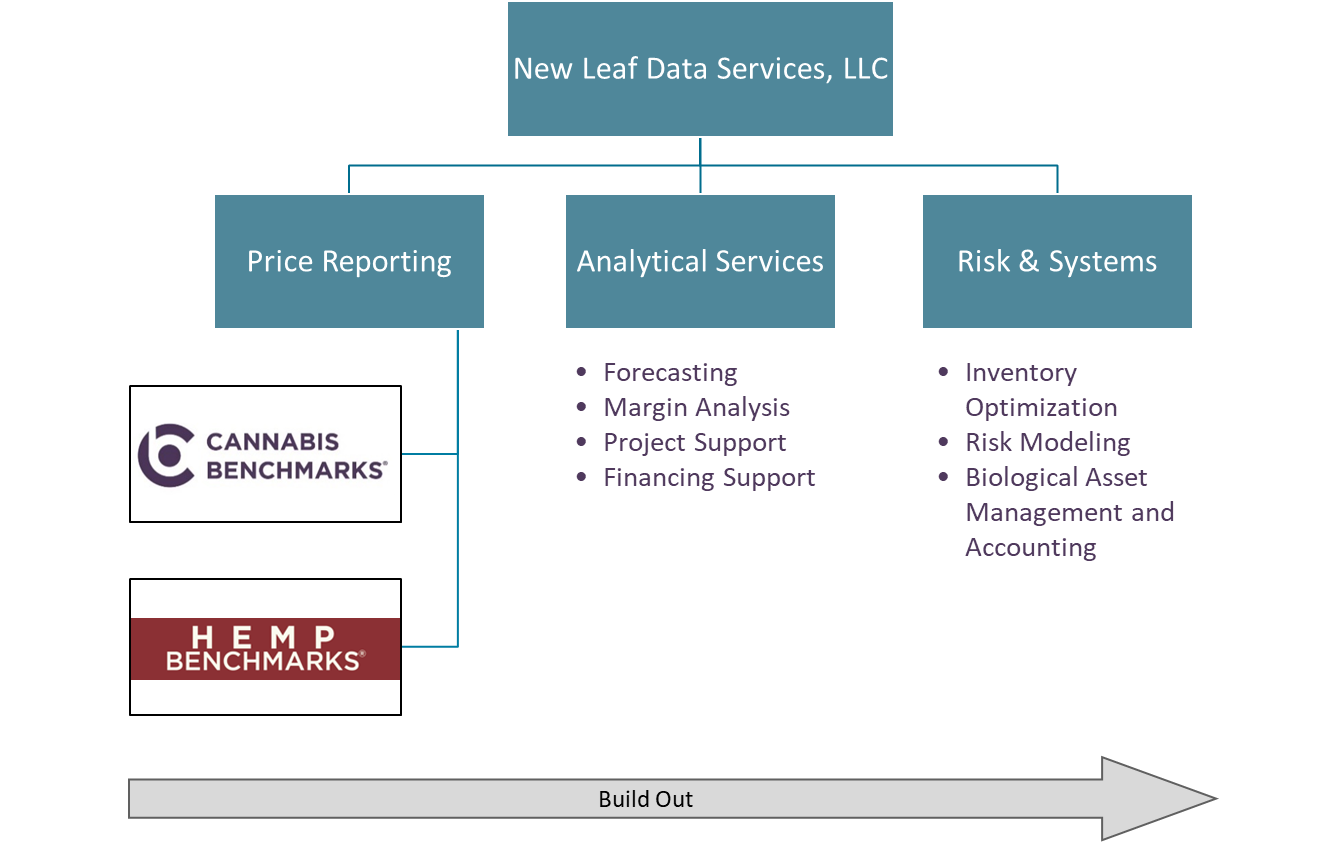 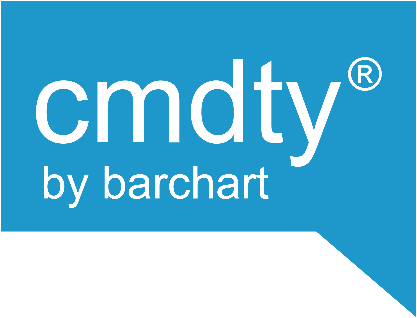 Price Reporting Since 2015
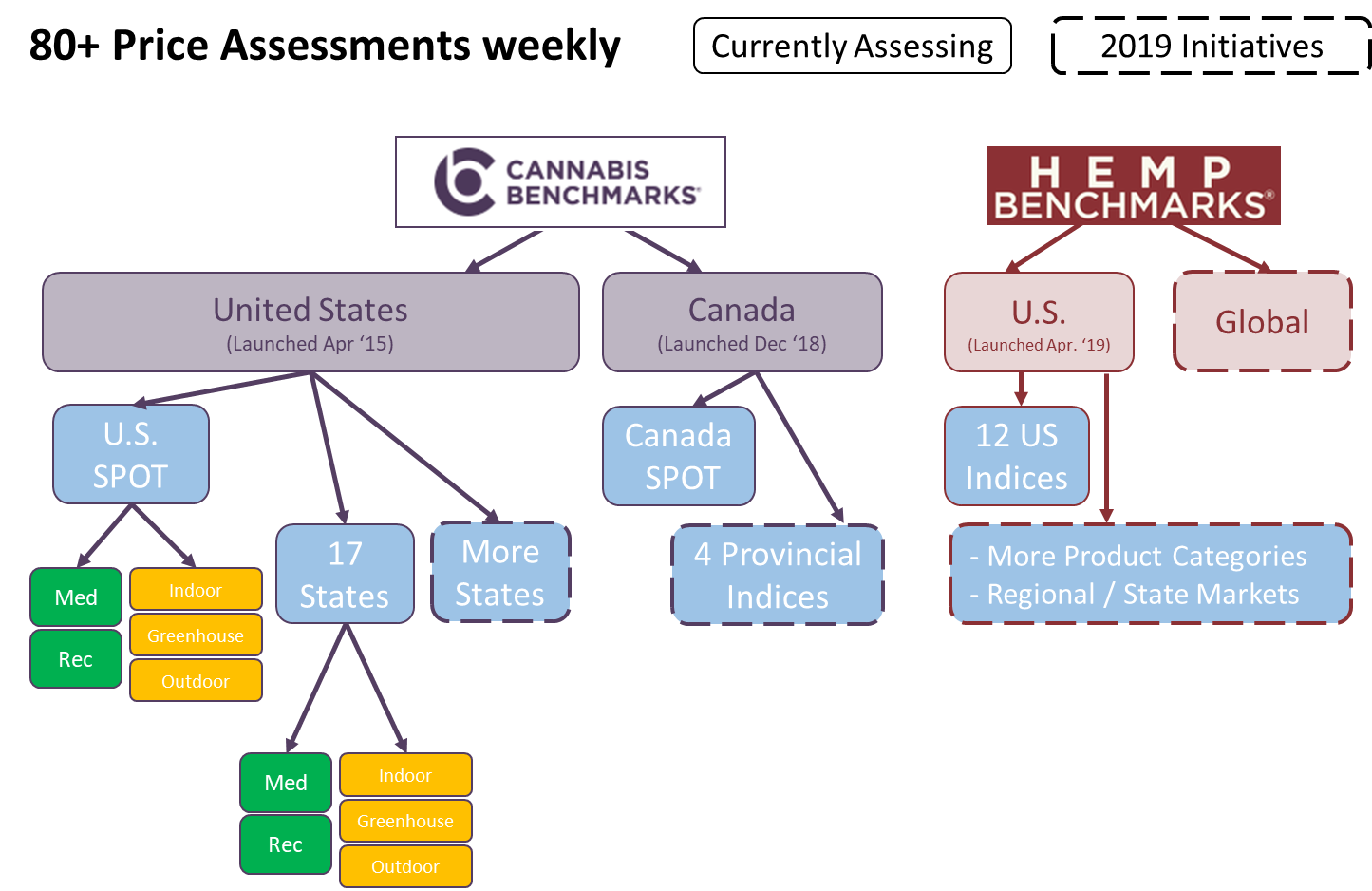 In-the-field price reporters
Licensed wholesale buyers and sellers self report
Partnerships with brokers, exchanges, vendors and associations
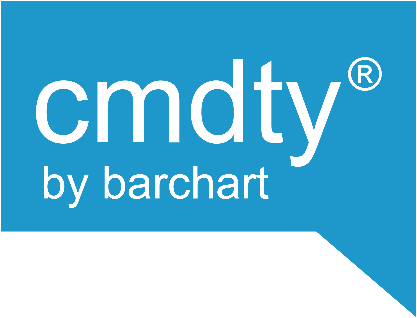 Cannabis Prices are Eroding in The Most Mature Competitive U.S. Markets
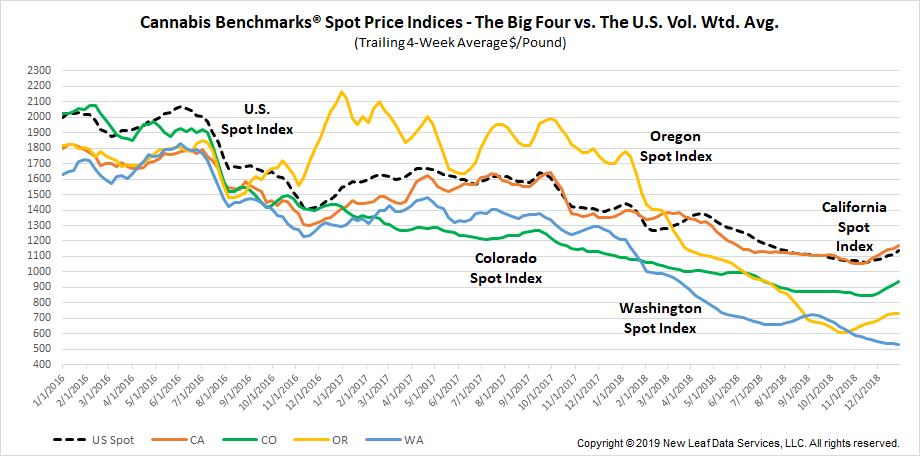 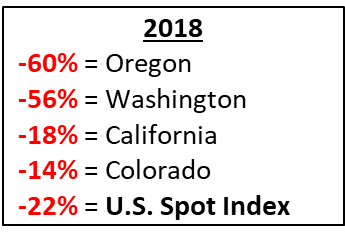 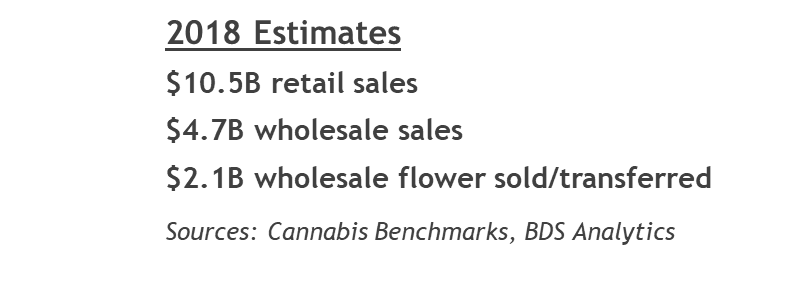 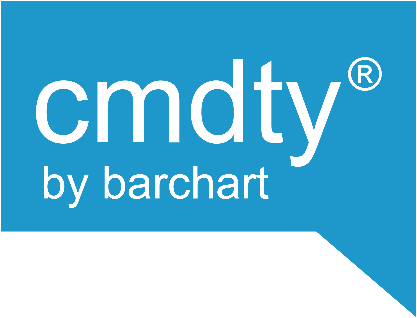 Canadian Cannabis Prices Steadier…
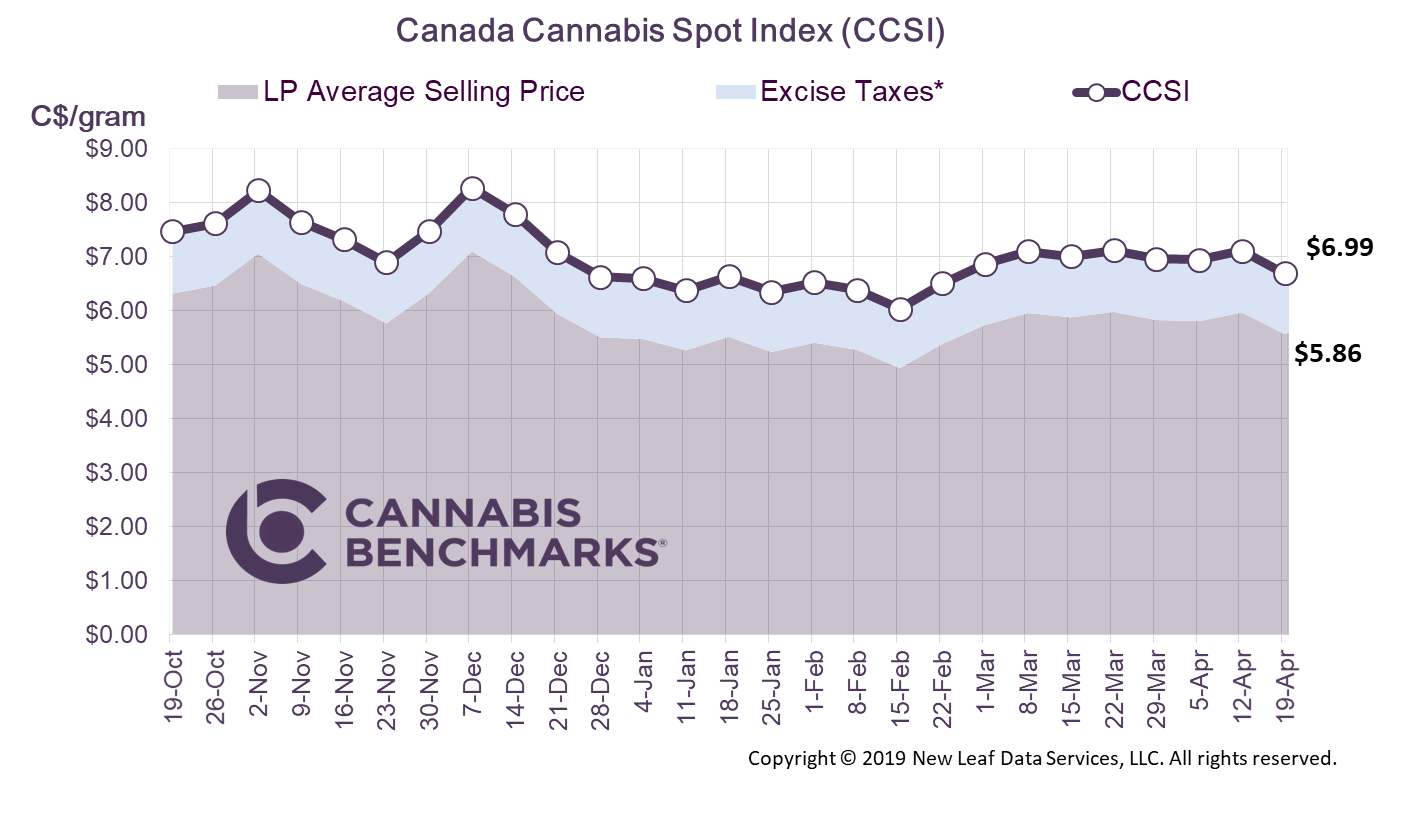 * Cannabis Benchmarks estimates the total provincial and federal excise taxes to be approximately C$1.13.
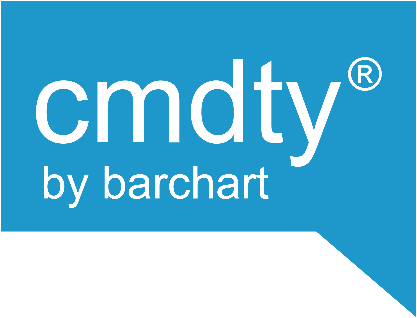 …but is a Reckoning Coming?
Demand
Supply
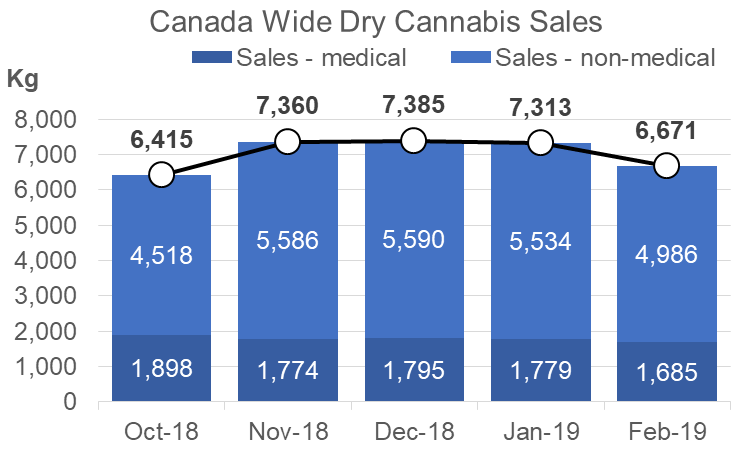 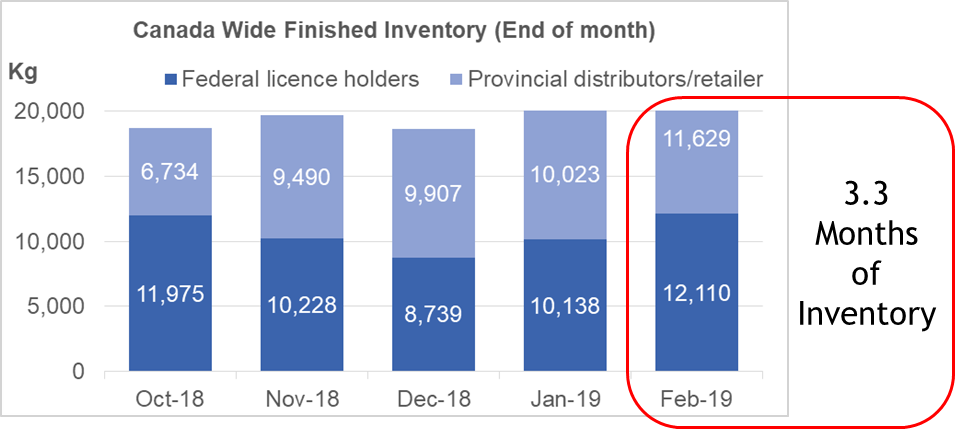 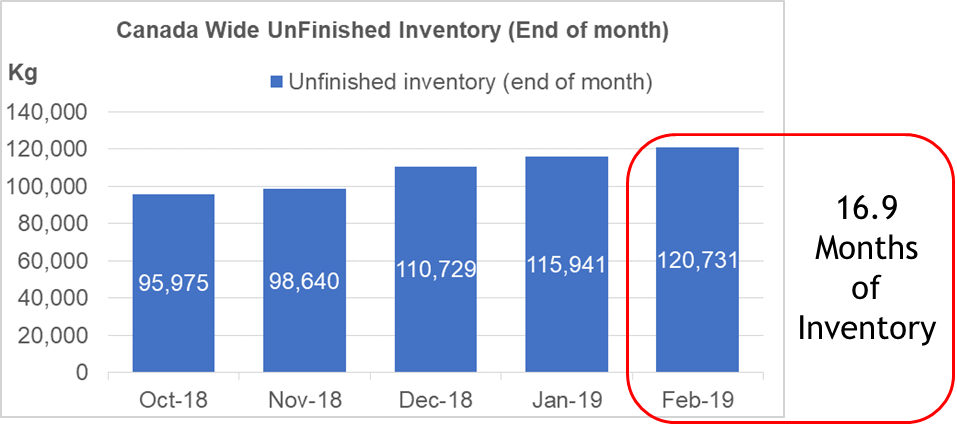 20+ months of finished & unfinished inventory.
Planned capacity will significantly exacerbate oversupply.
Extraction & export likely mid term solution.
Window of opportunity while lower cost, more fertile regions emerge.
Sources: Cannabis Benchmarks, Health Canada
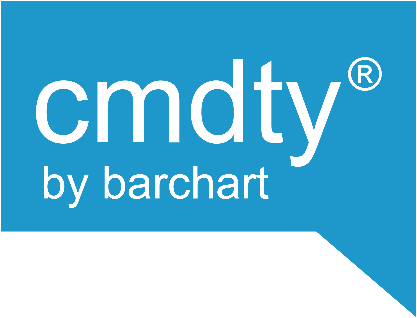 Hemp Markets – The Next Big Ag Commodity
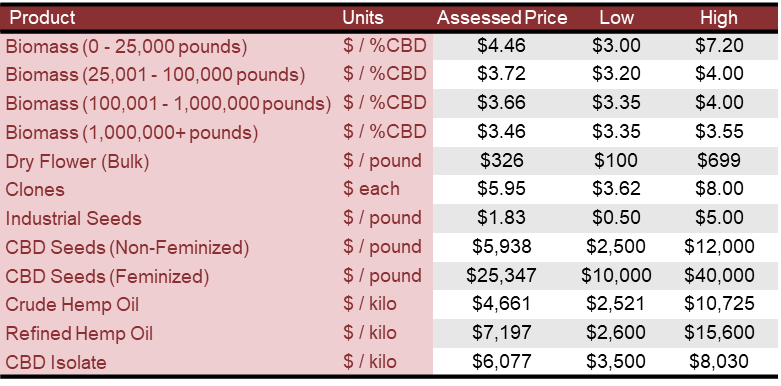 U.S. Hemp Market
Market Size Estimates
2017 = 26,000 acres
2018 = 78,000 acres
2019 = 200,000+ acres
CBD projections $0.6B - $2.0B
Growth Drivers
CBD – short term
Fiber & Grain – long term
Sources: Cannabis Benchmarks, Vote Hemp, Cowen
Little to no degree of certainty re. supply/demand projections.
Reshaping the agricultural landscape!
Competition for corn (biofuels), cotton (textiles), soybeans and flaxseed (seed/grain oils/food) and more.
Technology and infrastructure for harvesting, drying and processing still maturing.
In time, transshipments could impact freight markets.
Price reporting and transparency are critical.
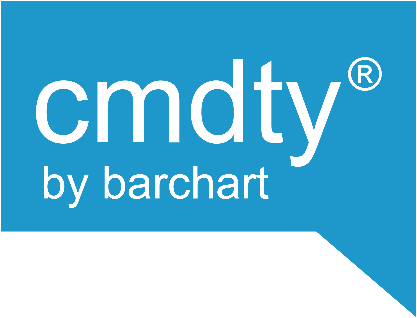 Closing Comments
Cannabis & hemp will be competition for many traditional Ag commodities
Physical markets growing rapidly, but still nascent
Participants increasingly understand they need to measure and hedge risk
New Leaf Data Services promotes price transparency and provides critical benchmarks and analysis for efficient physical and financial markets
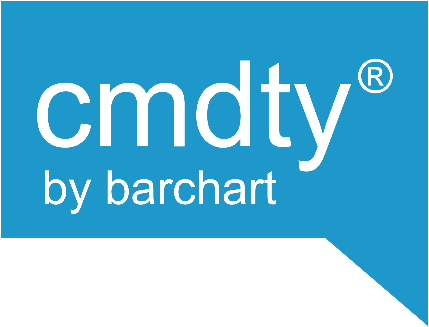 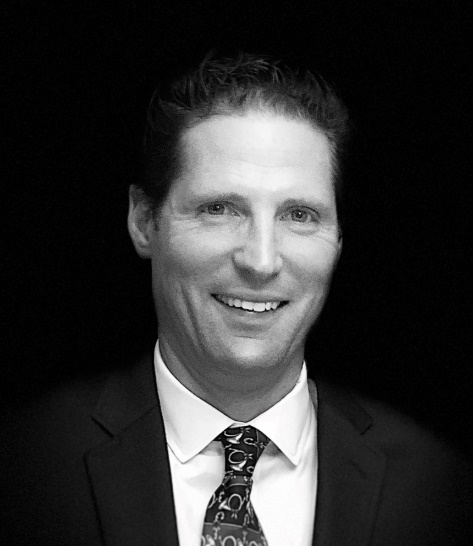 James O’BrienCo-Founder, Agrograph
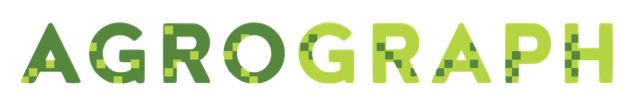 Jim O’Brien | Co-Founder
www.agrograph.com
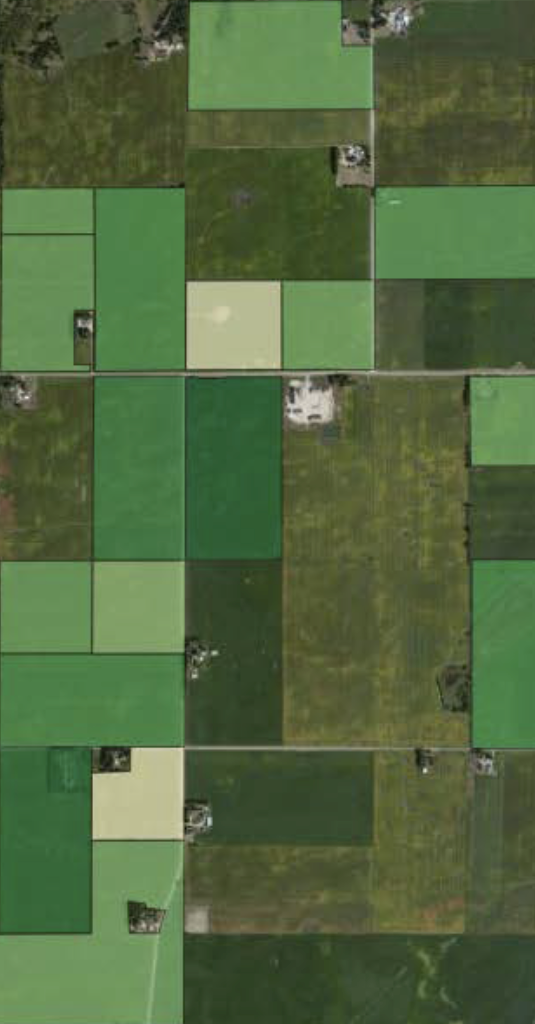 What Is Agrograph?
This field has high variability
This field is 100 acres
A data platform based on satellite inputs to derive agricultural information across millions of fields
This field is corn
This field will yield
220 bu/ac corn
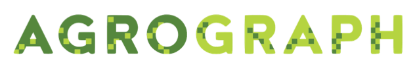 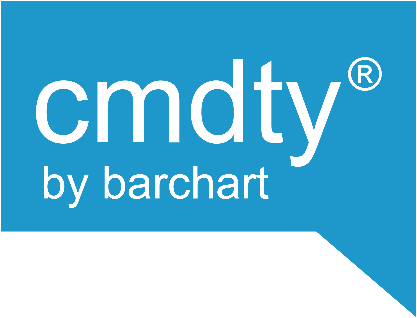 Industry solutions not just data
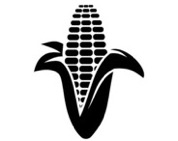 OUR FOCUS
Land Evaluation
Ag Technology
Grain Distribution
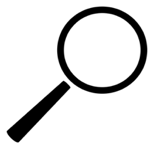 Crop Insurance
Ag Lending / Finance
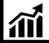 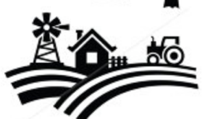 Risk Score
OUR SOLUTION
Loss Reserving Value
Most Valuable Land
Loan Default Prediction
Claim Adjustments
Value-add to Famers
Yield Loss Estimate
Management Index
Supply Side Economics
Volatility Index
Risk Management
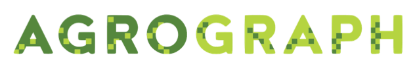 Focus on Supply Side of Grain Merchandising
Managing risk exposure 
Pricing decisions


Grounded in field-level data 
Value-added return to customers


Sales prospecting
Brokerage services
Trading
Insights


Products and Services


Tools
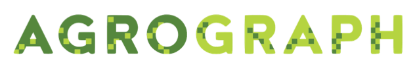 Case Study 1
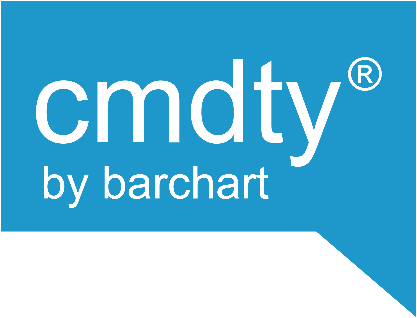 US Crop Type Map
14   Crop Types 
             Corn, Soybean, Wheat, Cotton, Pasture
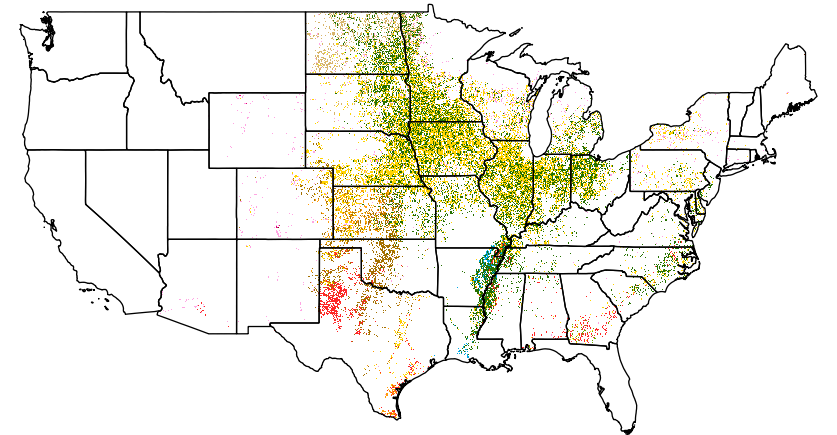 50   US States
              Primary coverage in 20 northcentral States
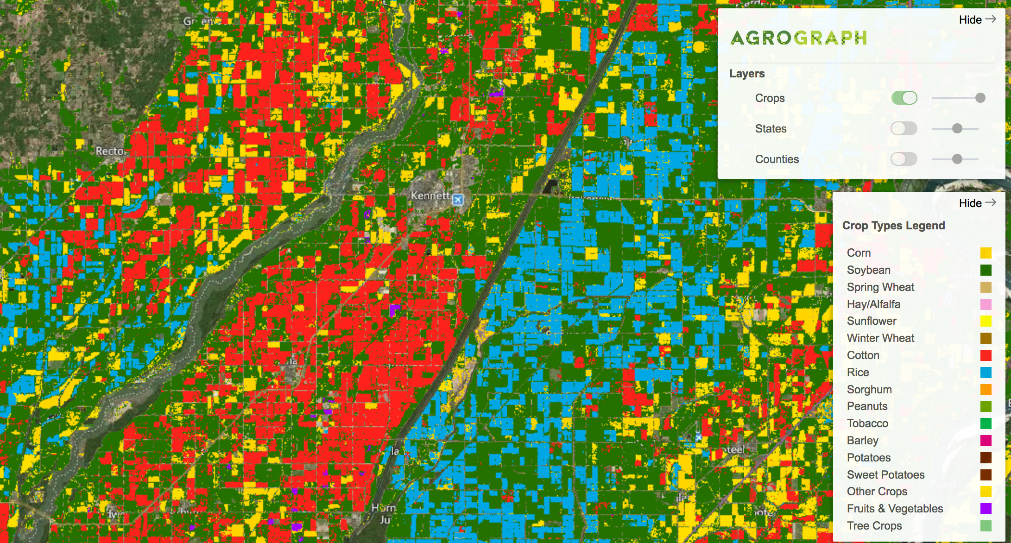 Generated  every year by July 15
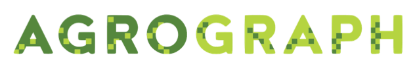 Case Study 2
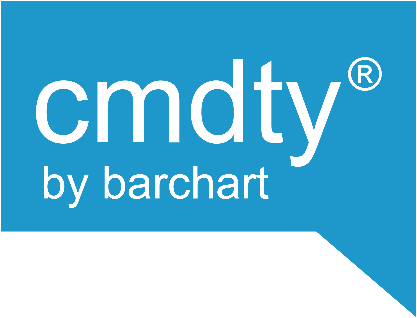 Field Level Insights
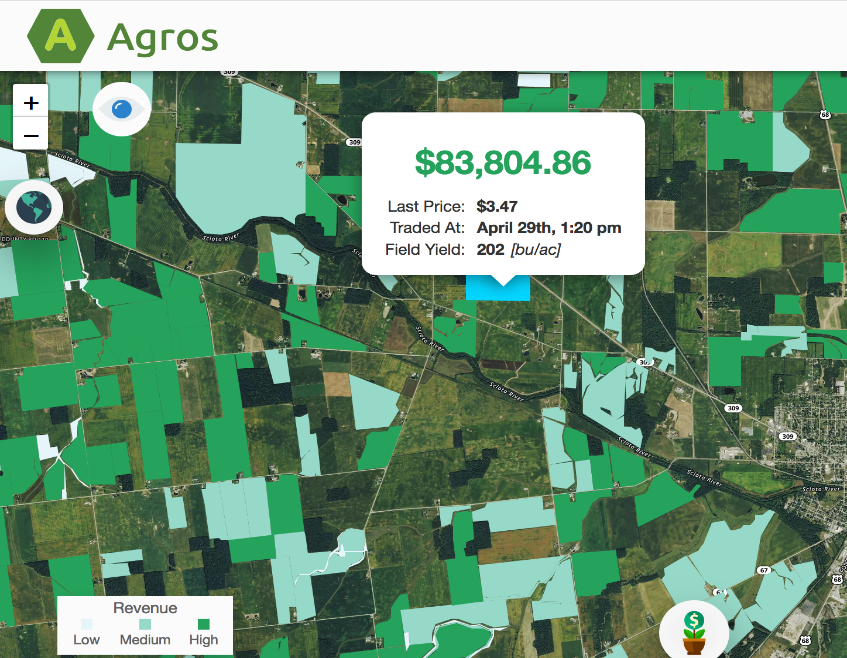 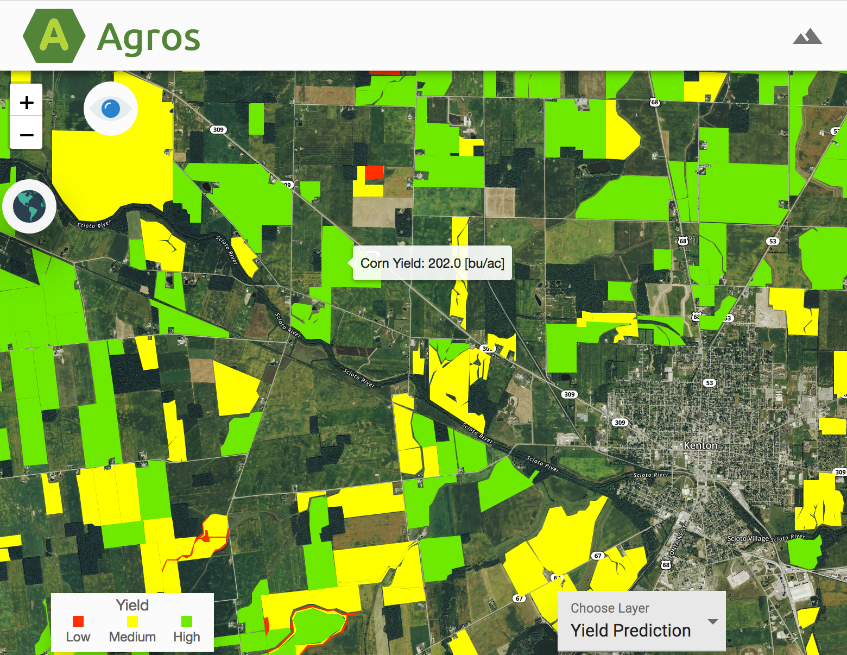 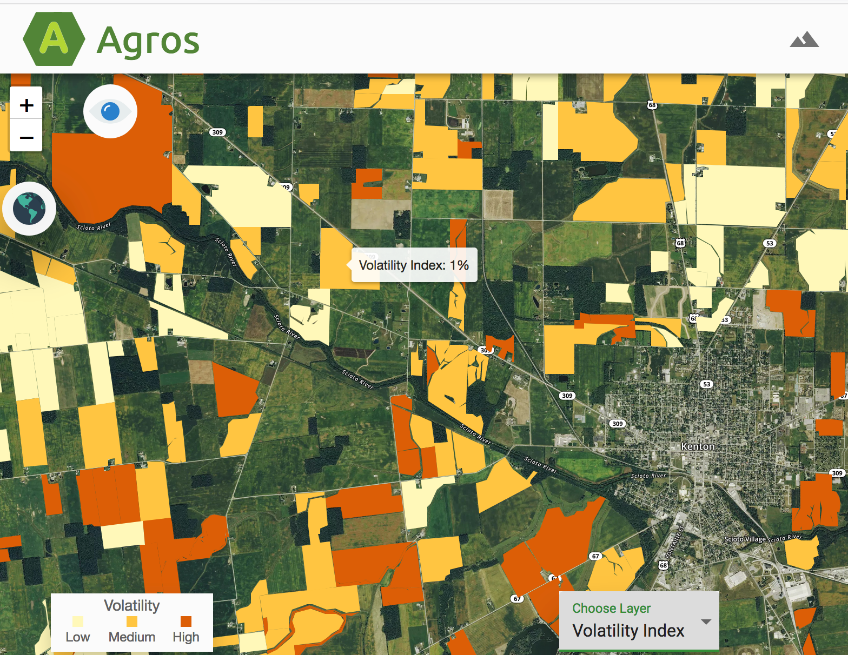 Yield Prediction
Volatility Index TM
Gross Revenue
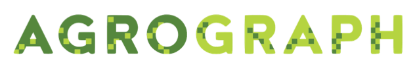 Case Study 3
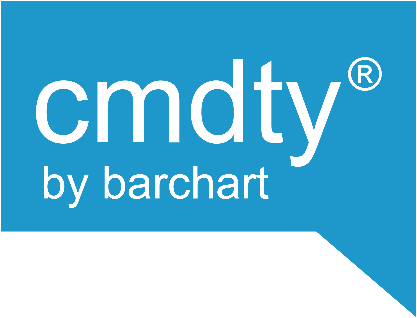 Supply Side Solutions
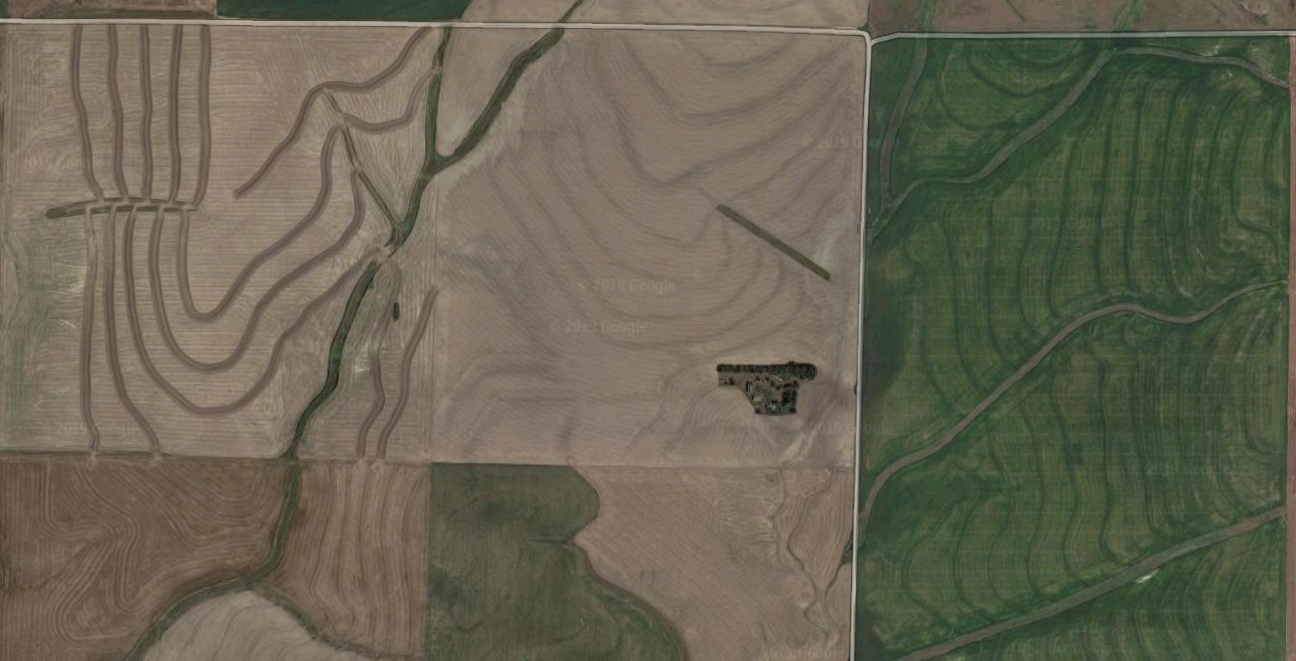 PAWNEE COUNTY KANSAS
Sample Field
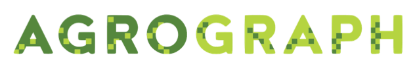 Case Study 3
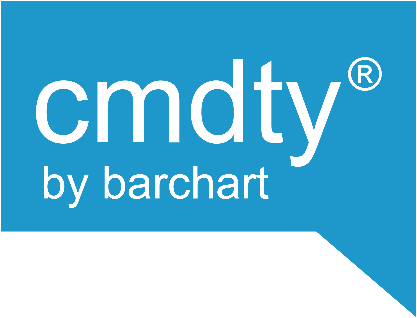 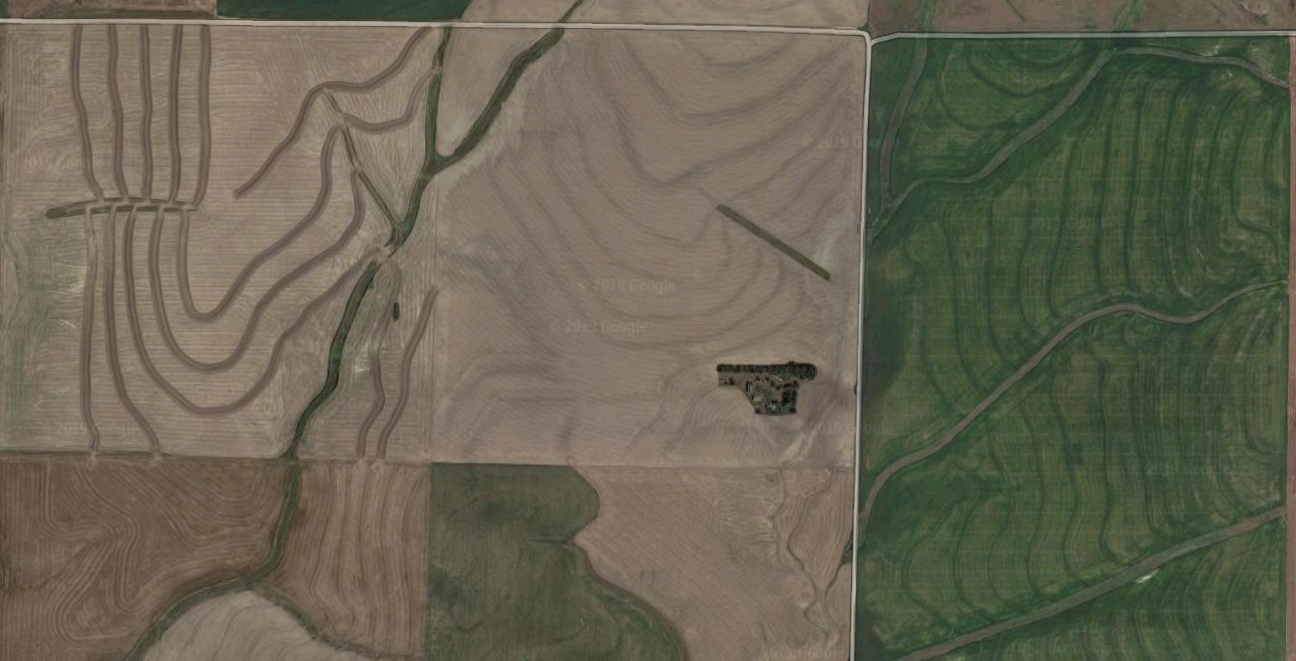 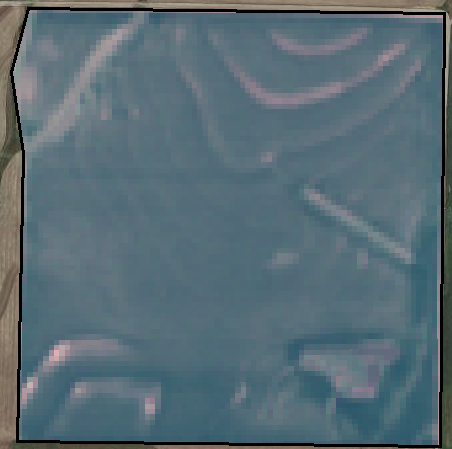 Winter Wheat

May 1, 2019
PAWNEE COUNTY KANSAS
Winter Wheat Field
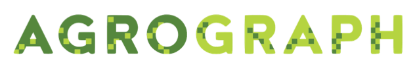 Case Study 3
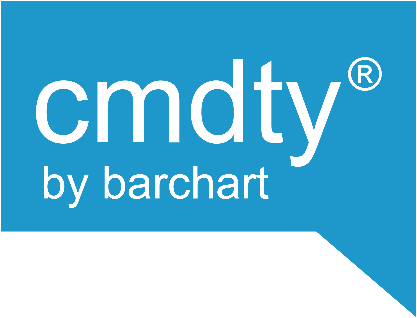 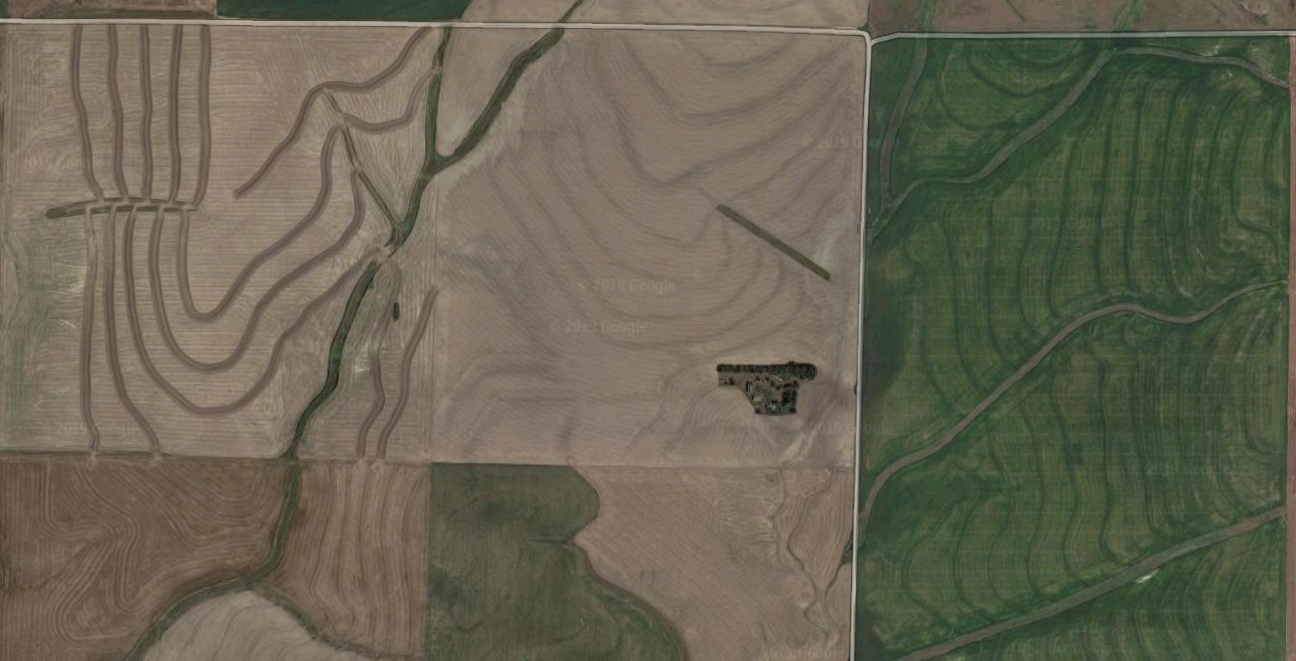 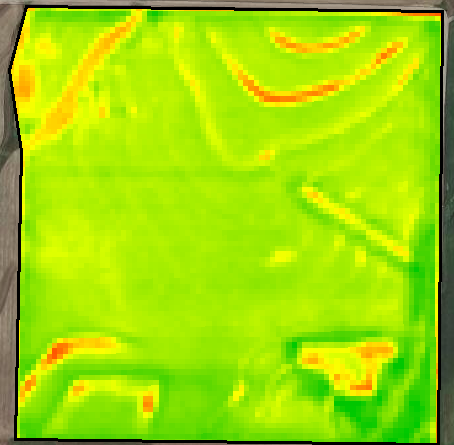 Winter Wheat

May 1, 2019

37 bu/ac Yield
60 
bu/ac
10 
bu/ac
PAWNEE COUNTY KANSAS
Winter Wheat Field
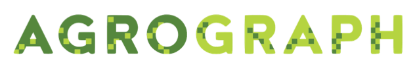 Case Study 3
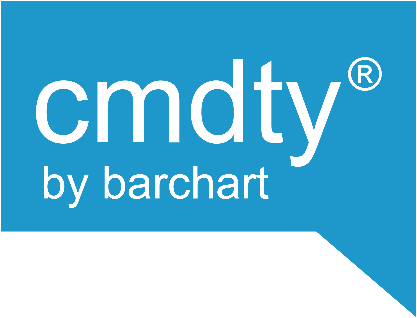 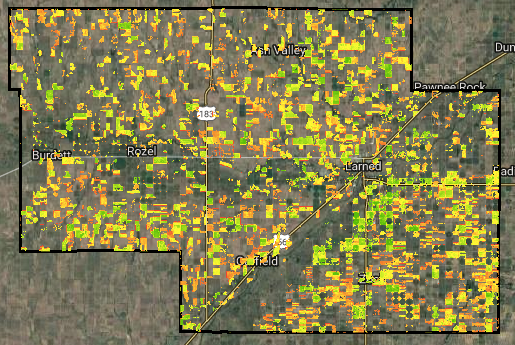 60 
bu/ac
10 
bu/ac
PAWNEE COUNTY KANSAS
Winter Wheat Fields
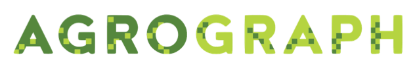 Case Study 3
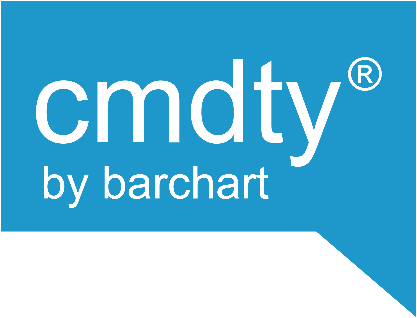 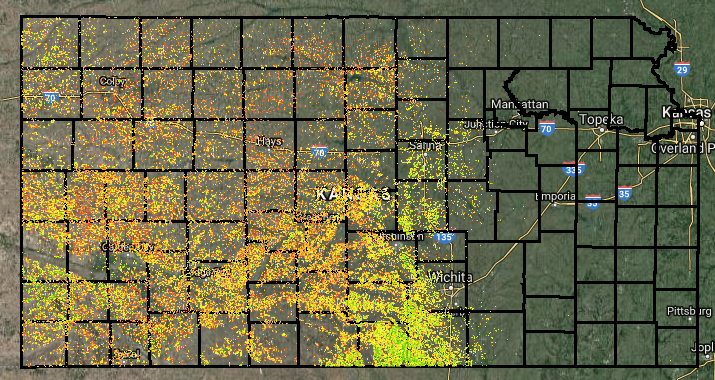 60 
bu/ac
10 
bu/ac
60 
bu/ac
10 
bu/ac
STATE OF KANSAS
Winter Wheat Fields
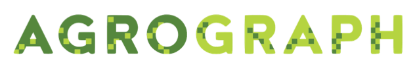 Case Study 4
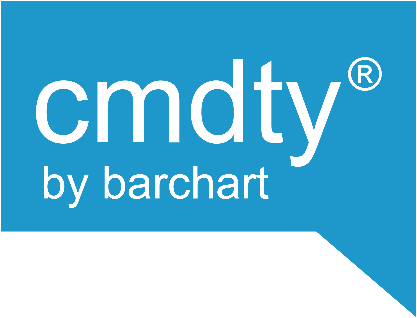 Grain Marketing
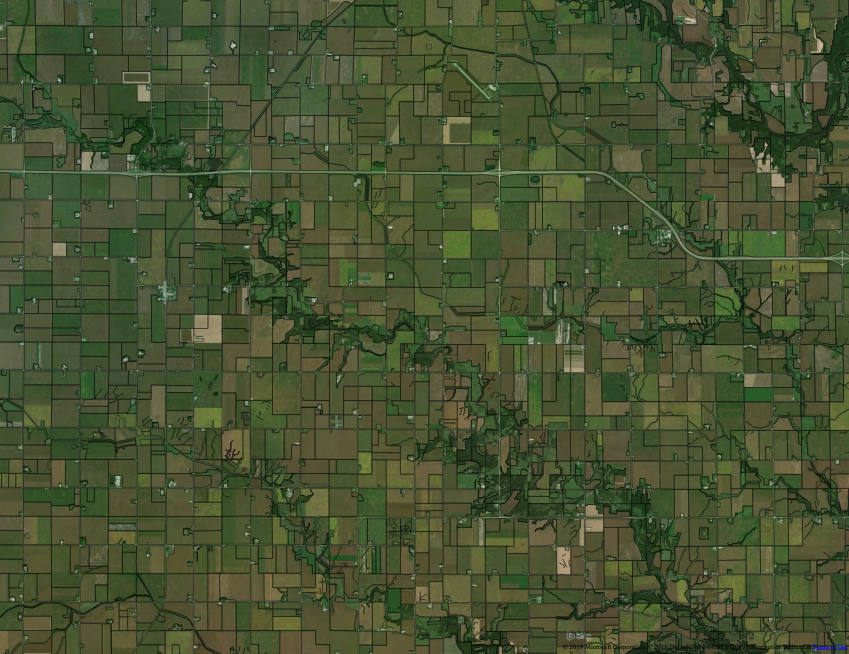 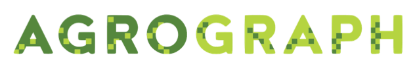 HARDIN COUNTY IOWA
Case Study 4
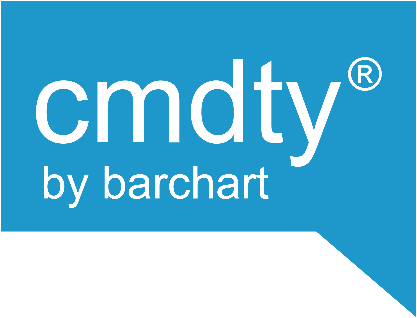 Grain Marketing
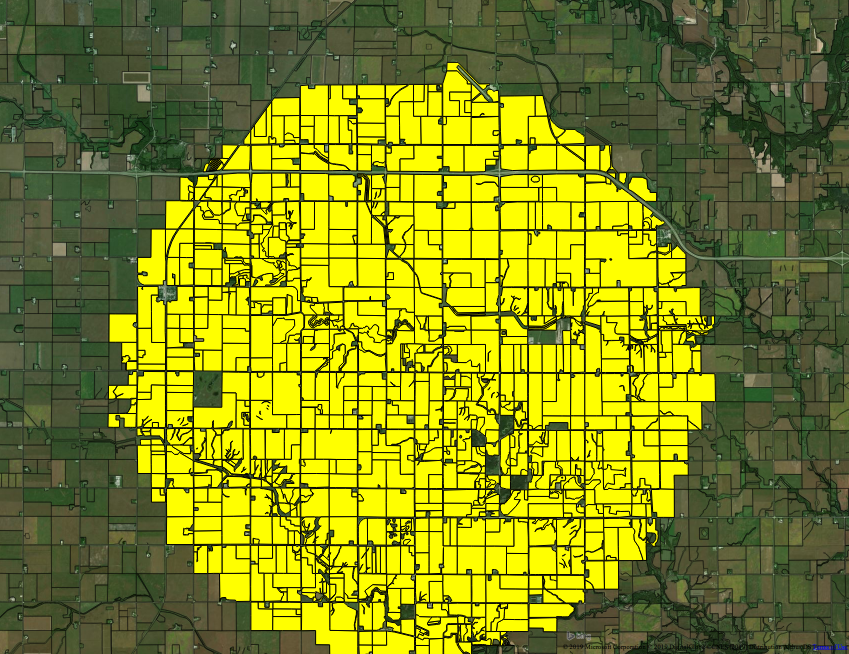 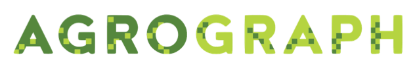 HARDIN COUNTY IOWA
CORN BU / AC
Case Study 4
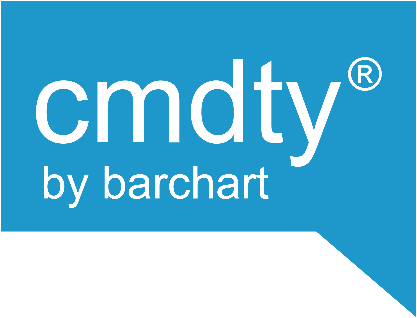 Grain Marketing
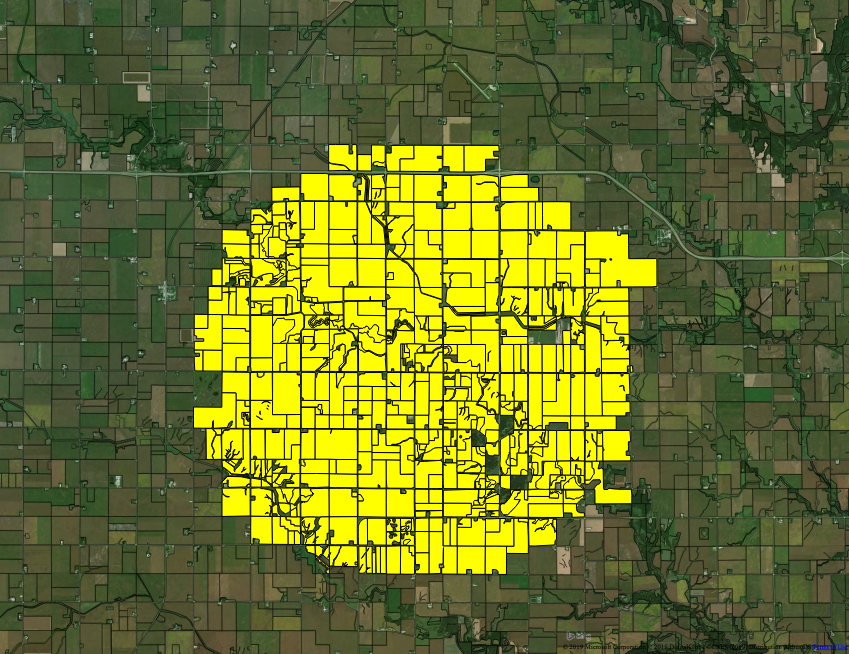 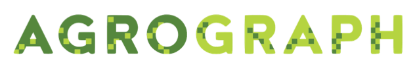 HARDIN COUNTY IOWA
CORN BU / AC
Case Study 4
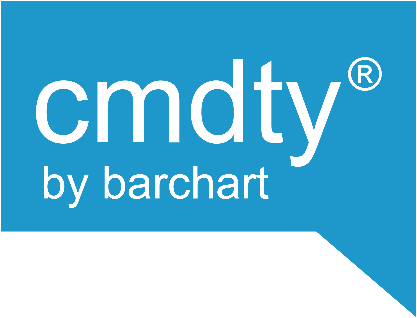 Grain Marketing
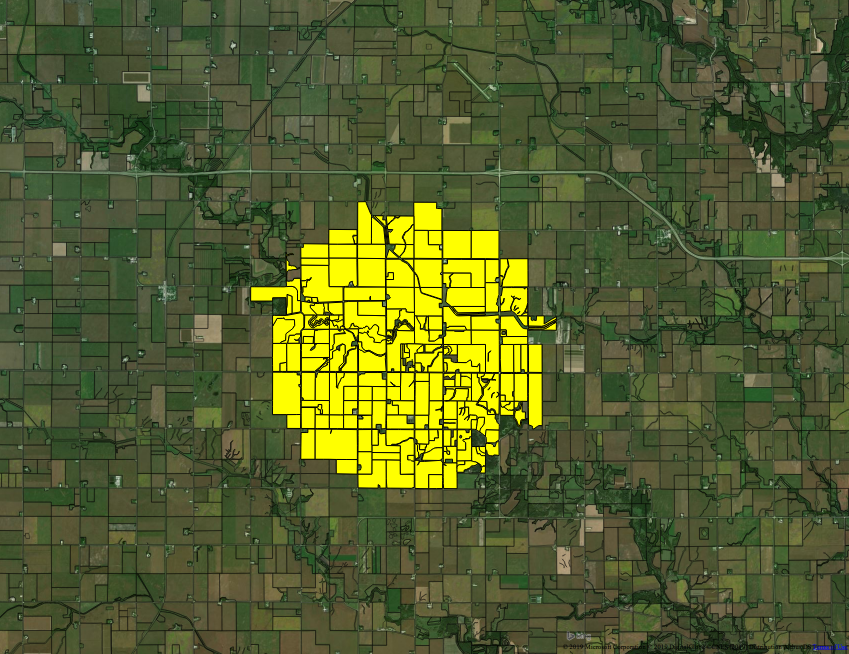 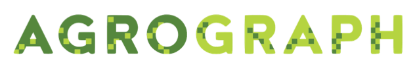 HARDIN COUNTY IOWA
CORN BU / AC
Supply Side Solutions
What is planted

Crop condition

Expected volume

Grain marketing
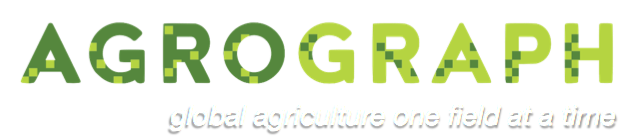 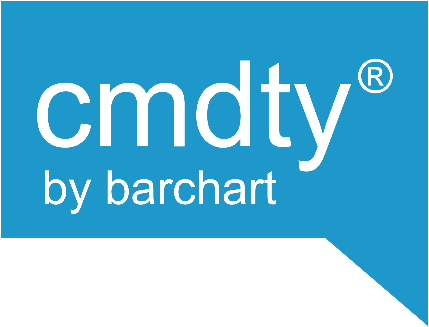 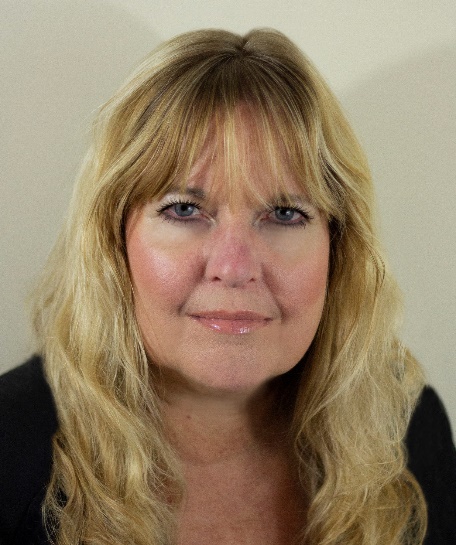 Melisa CulbertsonExecutive Director & Senior VP,
RJ O’Brien
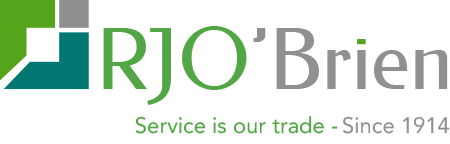 Melisa Culbertson | RJ O’Brien
www.rjobrien.com
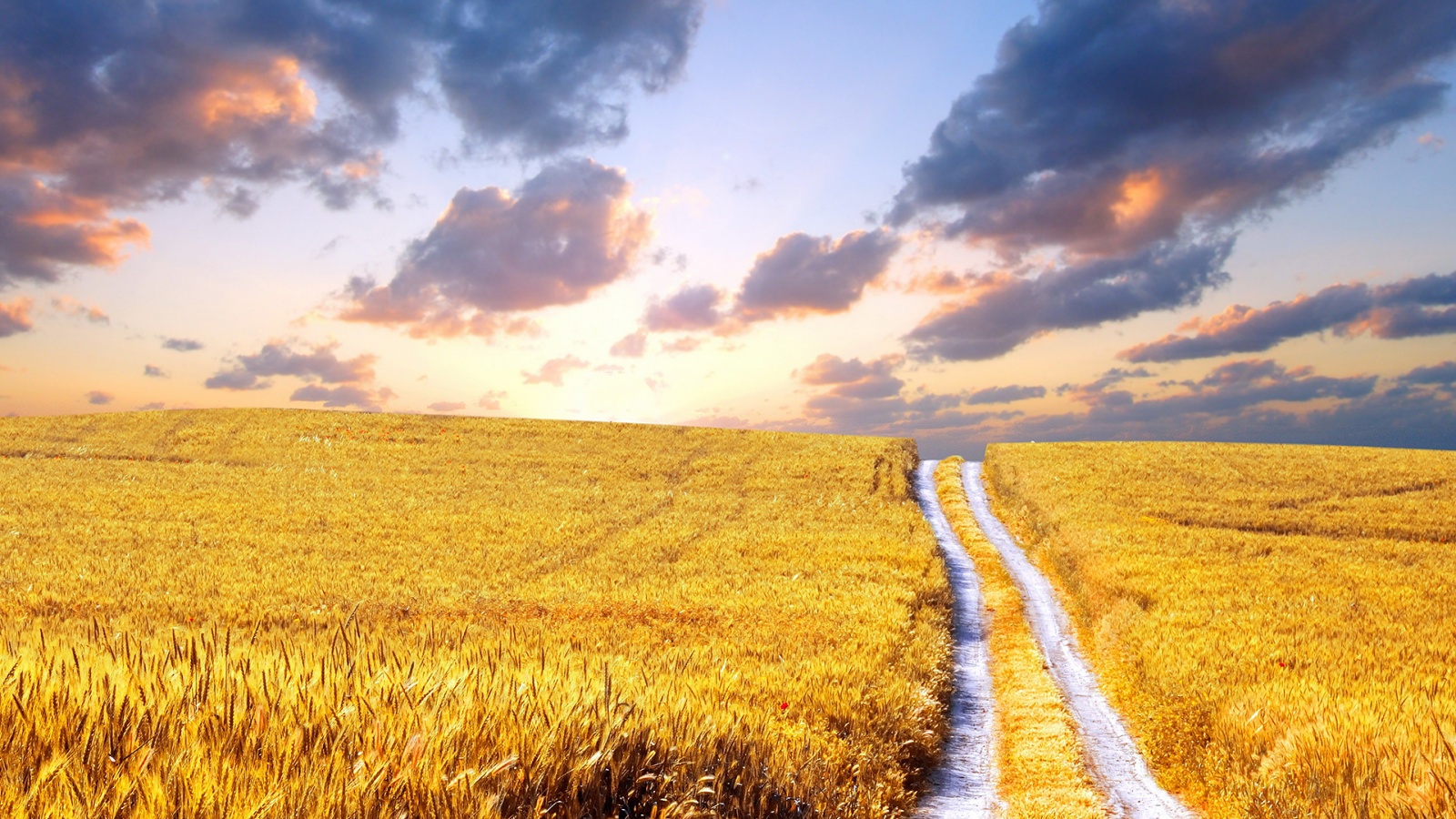 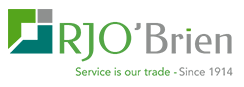 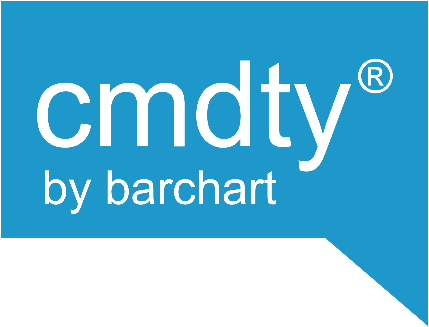 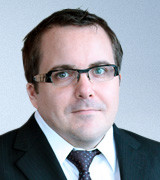 Luke QuinnSenior Product Manager,
TradeWx
Weather Hedge: Protect Your Crops at Any Time
Luke Quinn | CX Markets 
Todd Olson | AccuWeather
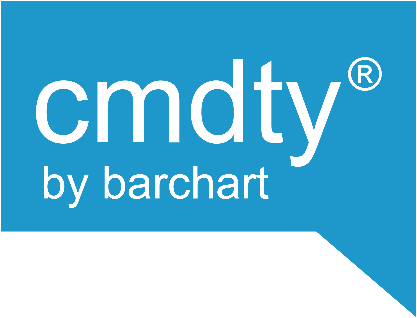 What is TradeWx?
Cantor Fitzgerald and AccuWeather initiative
Provides cooperative financial protection for near-term events that impact your business
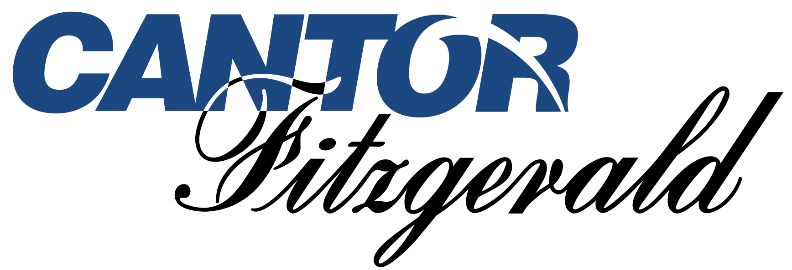 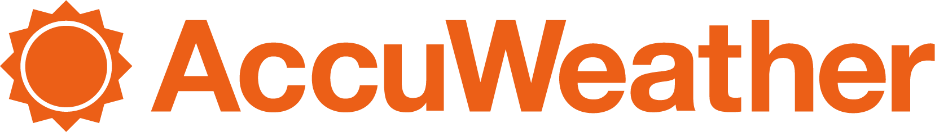 [Speaker Notes: Founded in 1945, Cantor Fitzgerald is an institutional brokerage and financial services firm with offices in 32 cities around the globe.
AccuWeather is Awesome. (Text Here)]
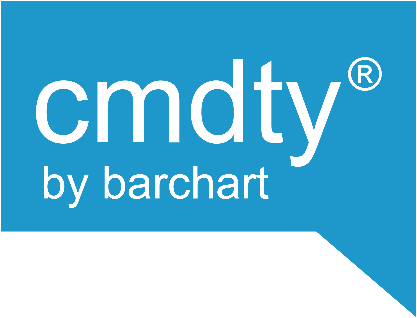 Today’s Crop Insurance Solutions
Federal Crop Insurance 
Covers 50-85% of crop against various weather events & natural disasters
Weather Insurance or OTC derivatives 
Payout for weather events — including rain or temperature — when purchased 1 month or more prior to the start of your weather protection period
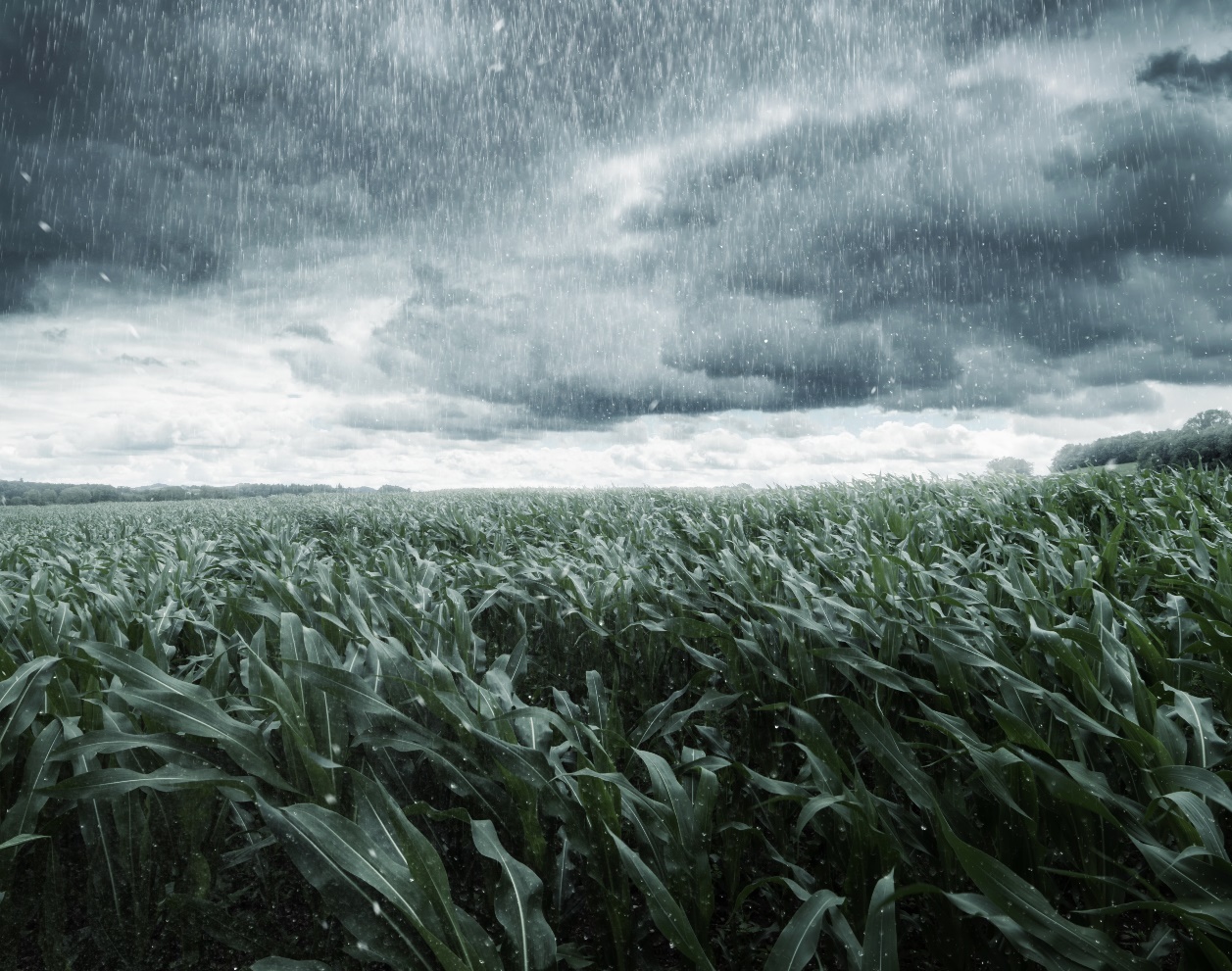 [Speaker Notes: But how do you protect your financial risk from weather happening next week?]
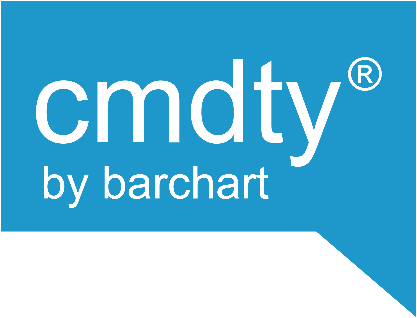 TradeWx’s Weather Hedge
Cooperative weather risk product
Hedge weather for shorter time periods and with less lead time than traditional products
Product Goal: Protect from specific events that may occur when a specific crop is most vulnerable
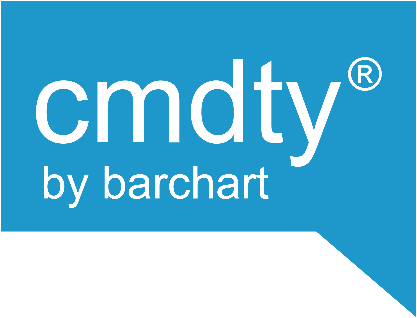 Weather Hedge Benefits
Protect against extreme temperature, dry or rain conditions 
Cover any weather event up until the day before
Receive your share of the Protection Pool if qualifying event occurs 
No additional paperwork required
Automatic Payment
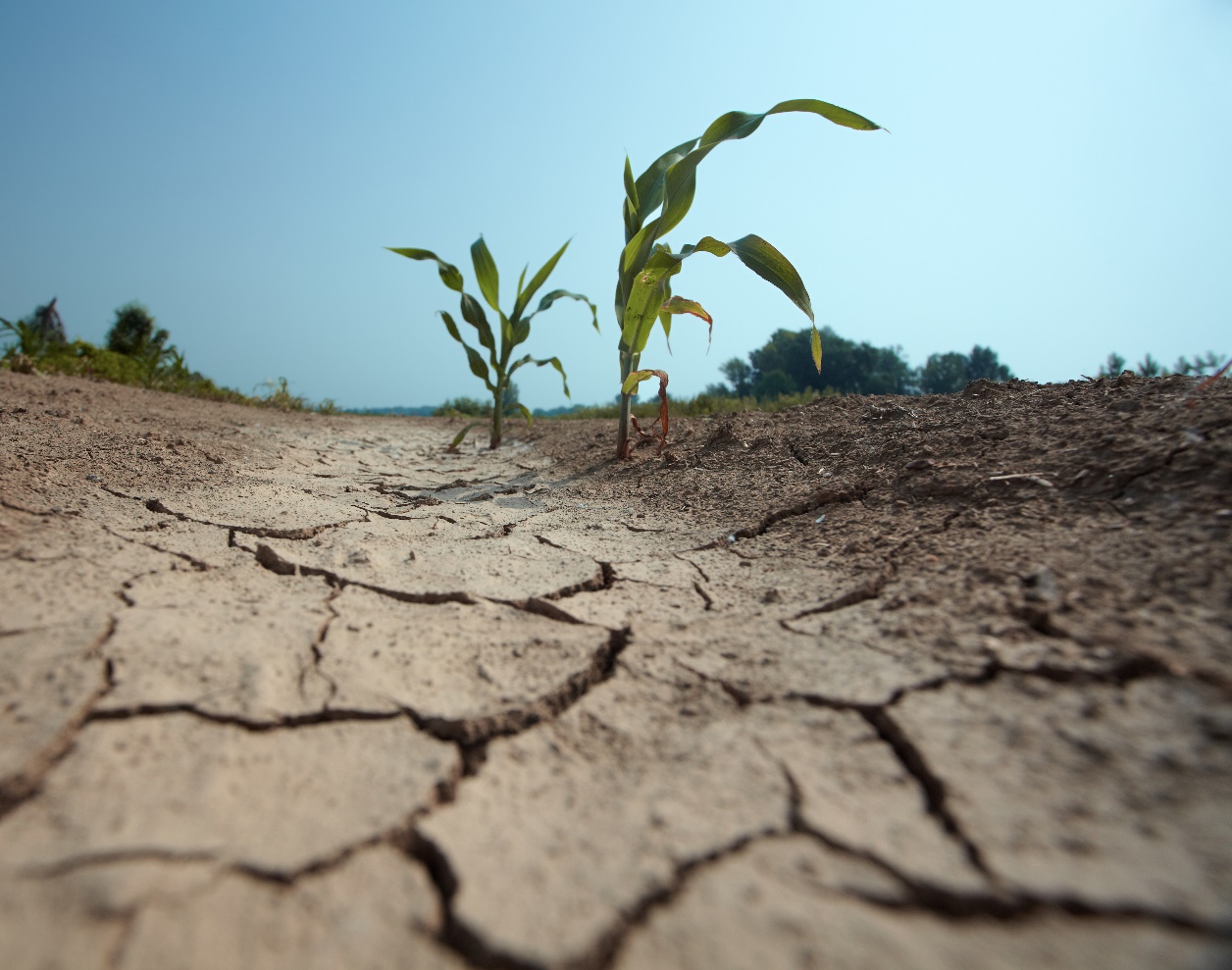 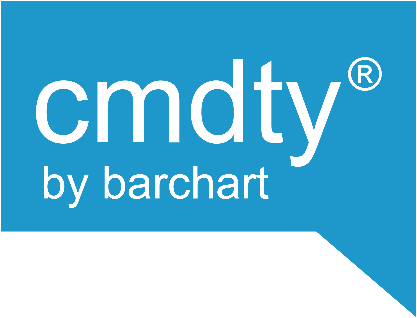 Benefits for Farmers
Pure and Simple: 
Hedge against weather events occurring as soon as tomorrow
CX Markets settles funds into your account as soon as noon the next business day
Not insurance, no claims adjusters or proven loss
[Speaker Notes: Next slide: How does “Weather Hedge” work?]
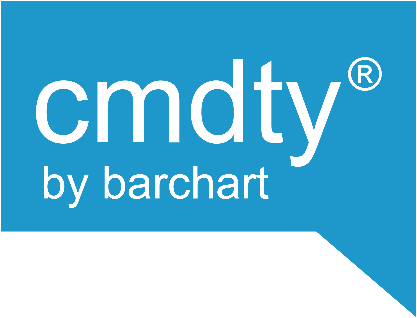 Simple Buying Experience
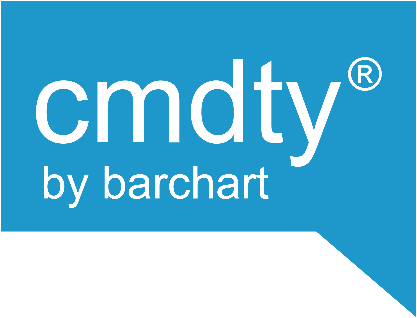 For Farms, Timing Matters
Traditional products can’t protect specific days or weeks 
Weather Hedge can protect your crops when they need it
Planting: Wet Weather Delay 
Germination: Cold Weather Growth Stunt
Tasseling: Hot Dry Plant Stress
Harvest: Wet Weather Delay
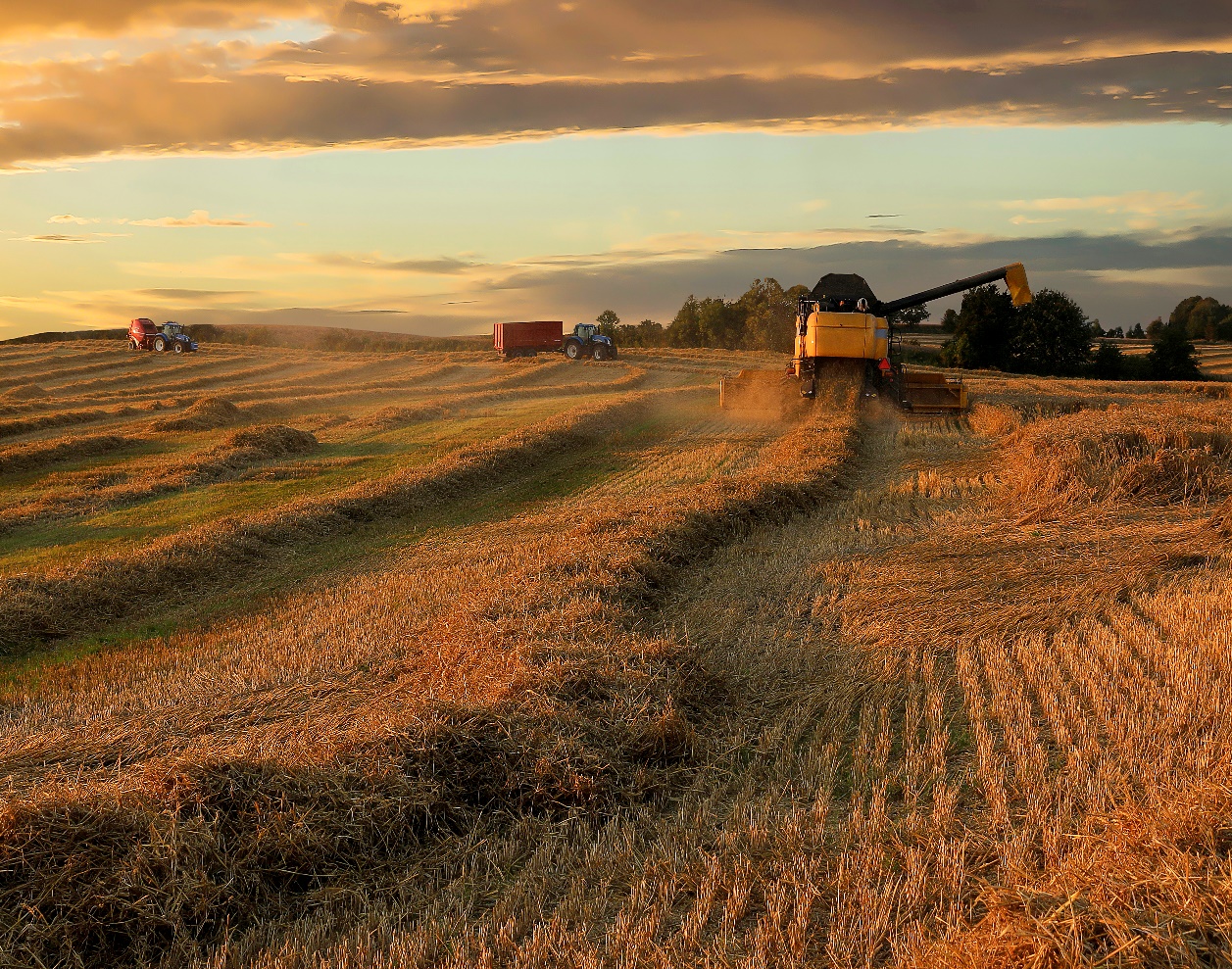 [Speaker Notes: When to Use
On a farm, specific days or weeks matter more than others  
Hard to predict when they are at the beginning of the season]
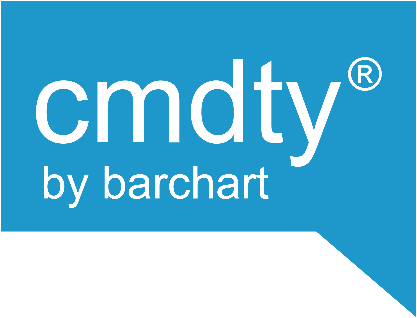 The Measurement Period
AccuWeather monitors the weather at an airport or station near the property
If the weather is good, the hedge expires
If weather hedge event occurs, funds are deposited into your account by noon the next business day
Funds can be returned via check, ACH or bank wire to your bank account
[Speaker Notes: There is no paperwork, it’s all automated by AccuWeather and Cantor]
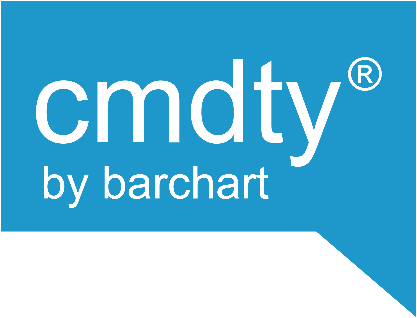 Weather Hedge in Action
A plentiful corn crop continues to dry in the field and is just starting to dent.  
Forecasts predict a possible hard frost next week
Potential to impact his yield by 10%  
The farmer purchases contracts that pay out if the low reaches 30°F 
The frost occurred, and the farmer receives $25,000.00 in revenue protection
CX Markets deposits the funds in his account the next day
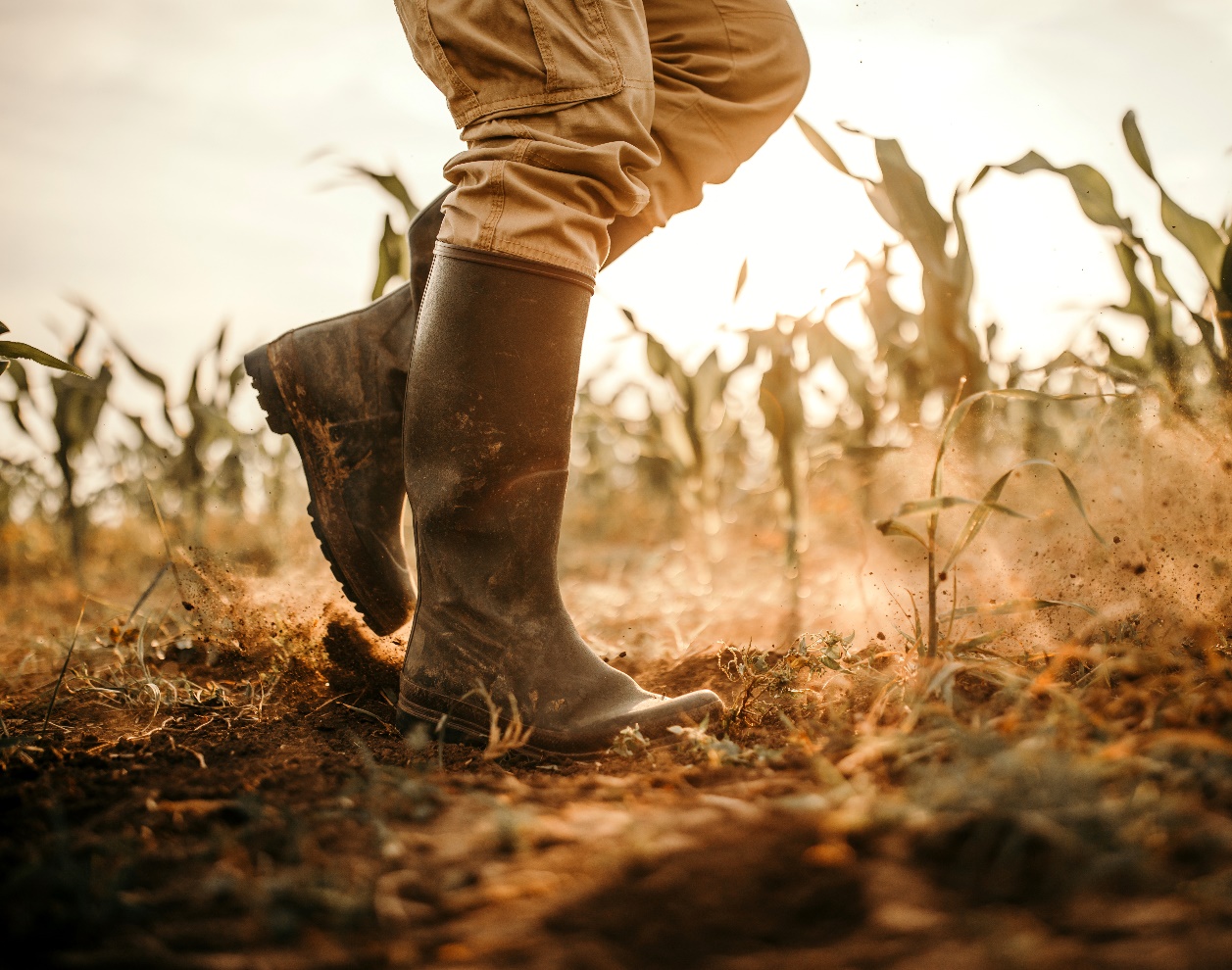 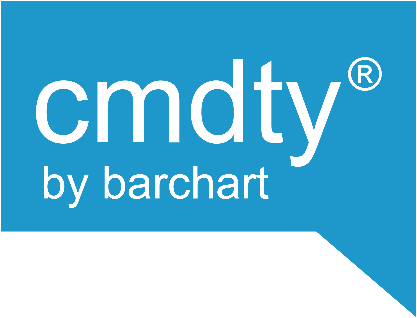 Get Started
Provide standard form application
Look up available locations and weather events to hedge on our simple TradeWx.com trading interface
If you don’t see a location close to your farm, tell us the location of your property and types of weather you want to hedge
[Speaker Notes: May you have an ideal growing season or at least a “Weather Hedge”]
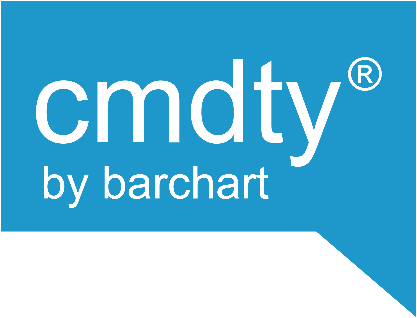 Thank you!
Contact Us 
Luke Quinn, Cantor: lquinn@cantor.com or 
Todd Olson, AccuWeather: todd.olson@accuweather.com
[Speaker Notes: May you have an ideal growing season or at least a “Weather Hedge”]
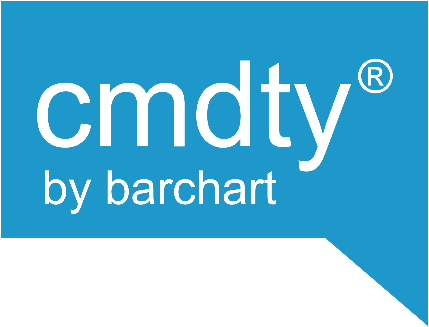 Coffee Break & Networking
Enjoy coffee and refreshments 
on the landing outside the theater
Please be back in your seat at 
10:55am for the next session!
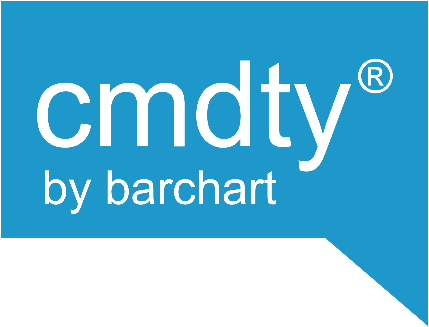 Grain Market Perspectives
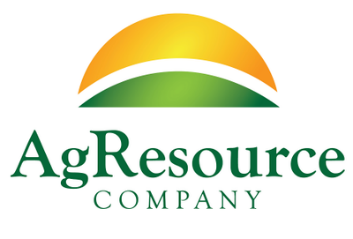 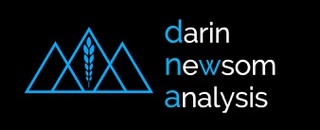 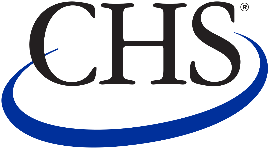 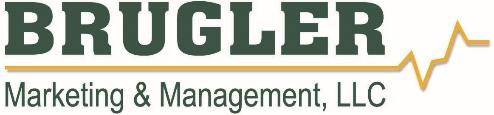 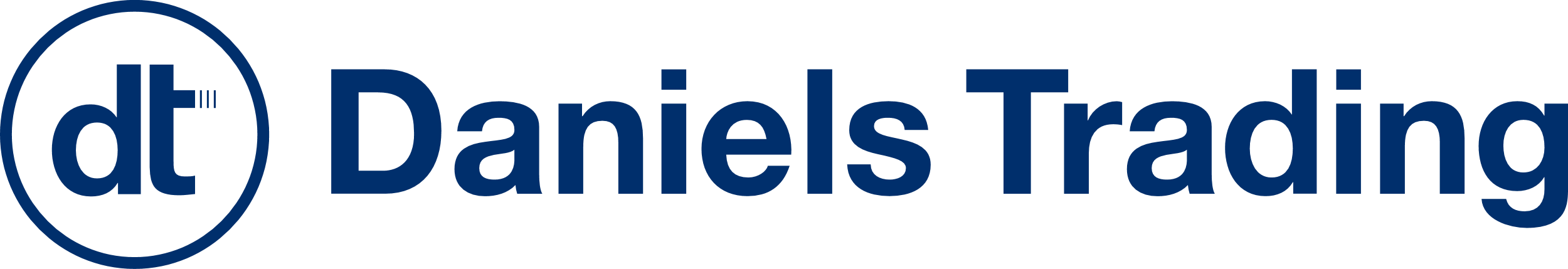 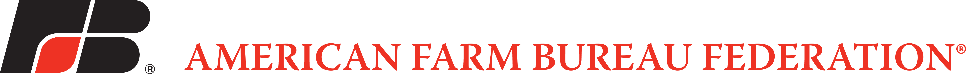 Grain Market Perspectives
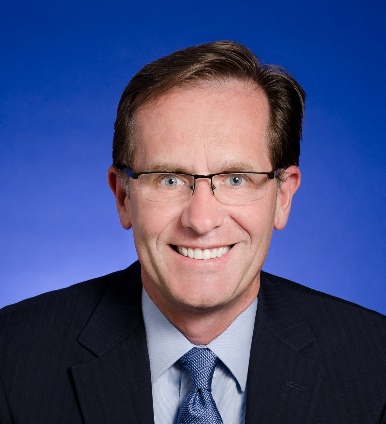 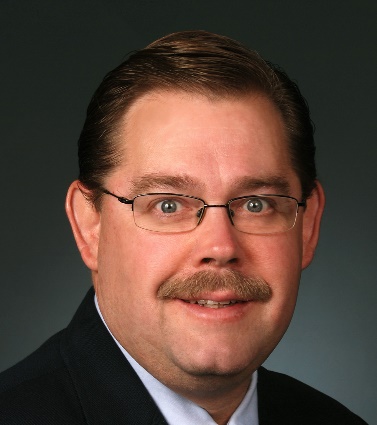 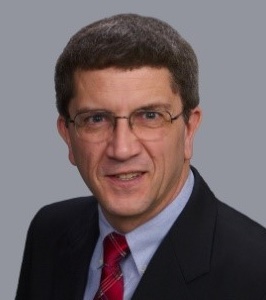 Alan BruglerBrugler Marketing
& Management
Dan BasseAgResource
Kent BeadleCHS Inc.
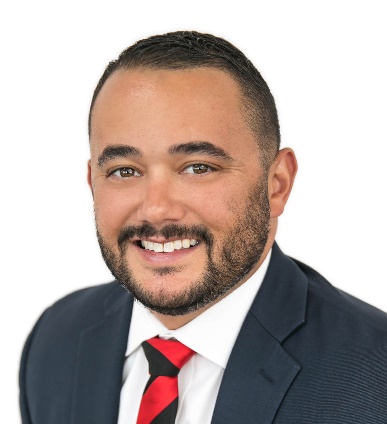 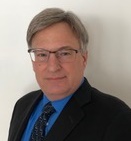 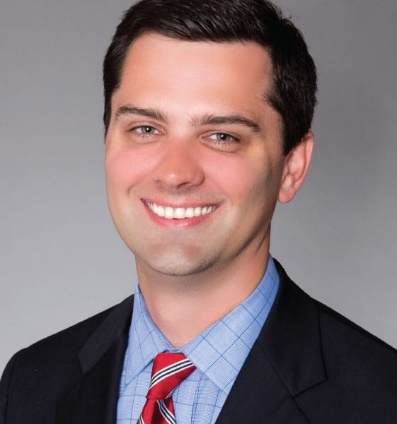 Darin Newsom
Darin Newsom 
Analysis
John Newton
American Farm 
Bureau
Tom Dosdall
Daniels Trading
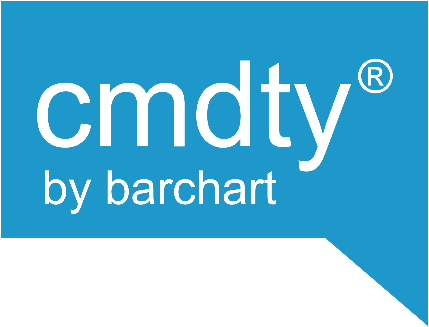 Lunch Break & Networking
Enjoy lunch and networking on the 
9th floor overlooking Grant Park 
& Lake Michigan
Please be back in your seat at 
12:55pm for the next session!
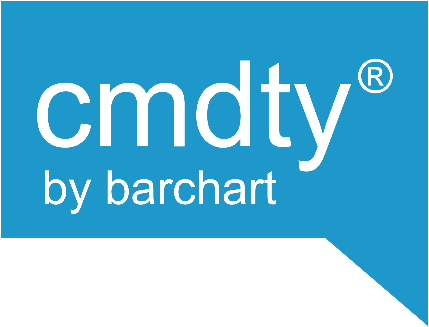 “The New Harvest – Ag Data”
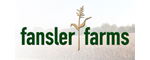 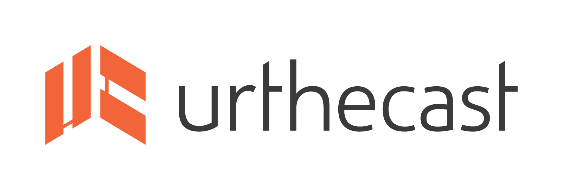 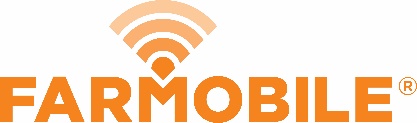 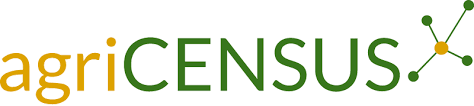 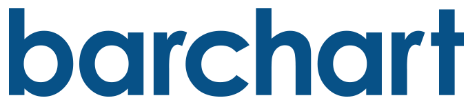 The New Harvest – Ag Data
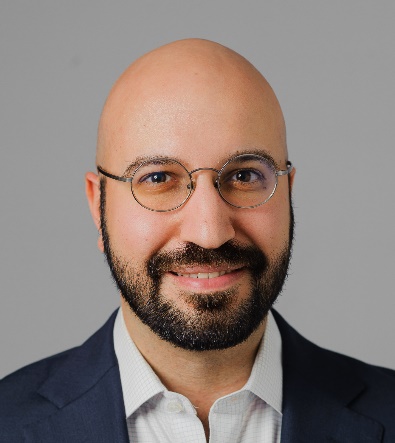 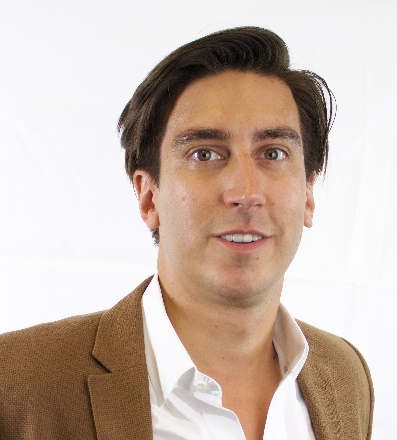 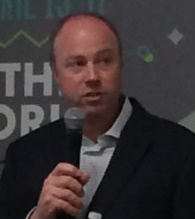 Daniel FebrerACRE by 
McKinsey & Co.
Keith Petersen
Barchart
Andrew FanslerFansler Farms
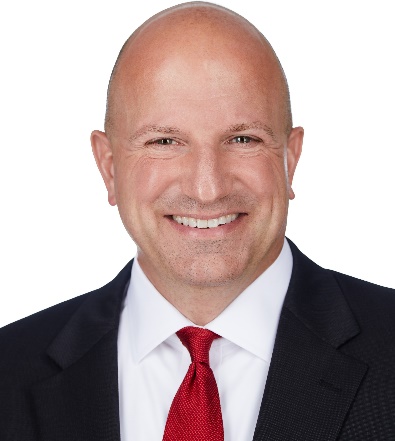 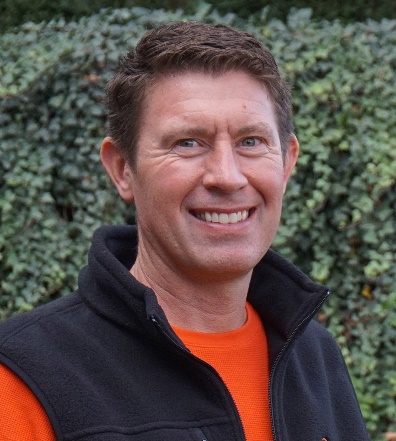 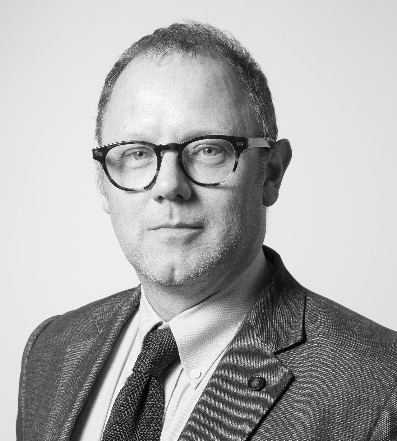 Dave Gebhardt
UrtheCast
Tim WorledgeAgriCensus
Jason Tatge
Farmobile
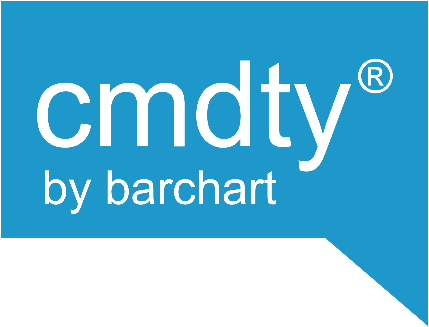 “Is Electronification of Physical 
Grain Trading Finally Here?”
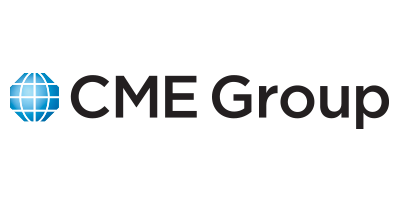 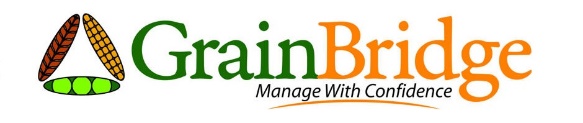 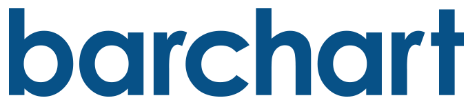 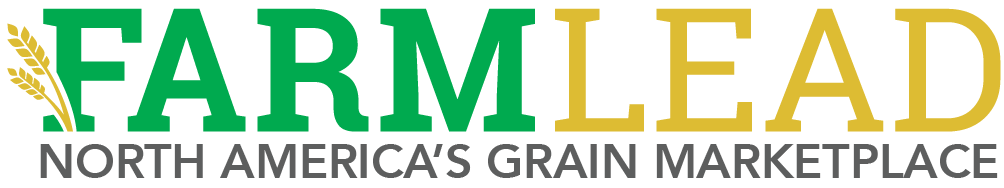 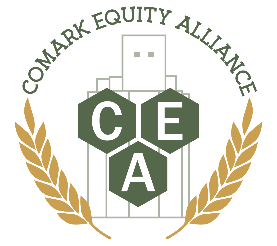 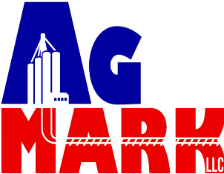 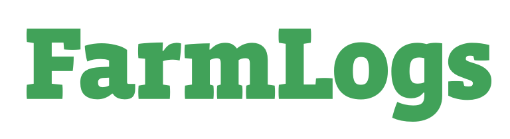 Is Electronification of Physical Grain Trading Finally Here?
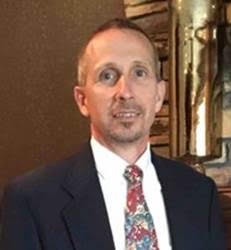 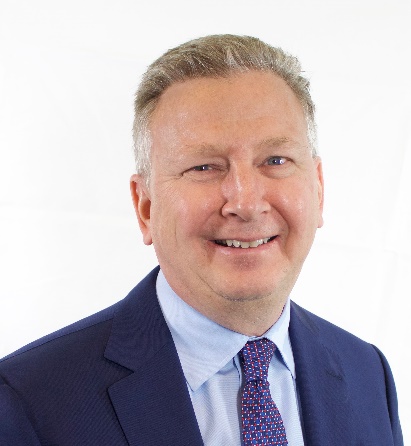 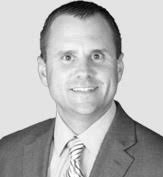 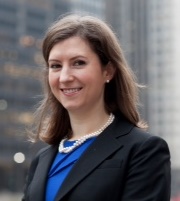 Candice Lucas
CME Group
Michael Browne
Barchart
Mark Frank
GrainBridge
Mark HafligerAgMark LLC
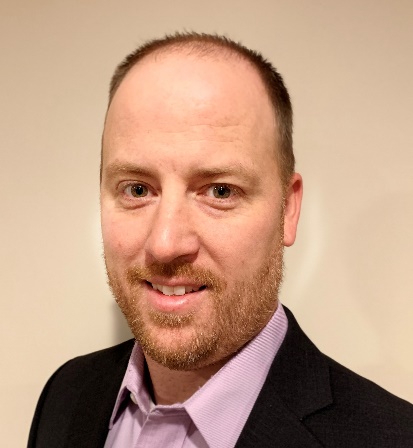 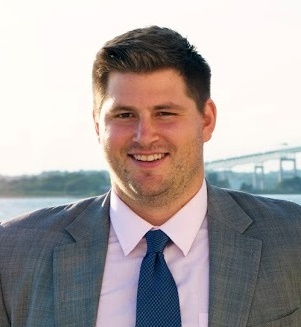 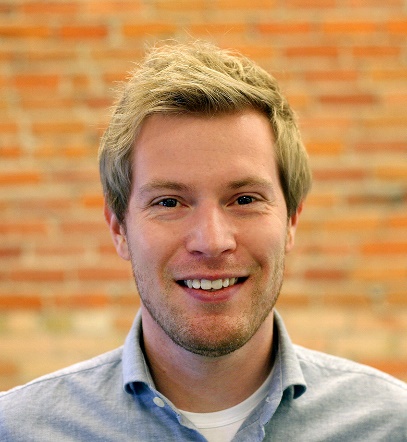 Troy Presley
CoMark Equity Alliance
Brennan Turner
FarmLead
Jesse VollmarFarmLogs
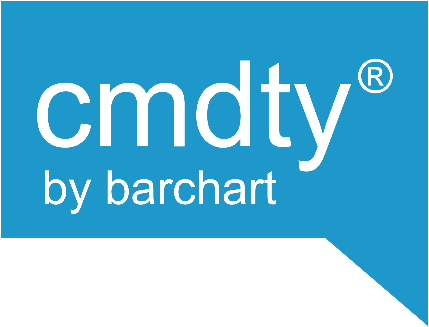 “Moving Grain 
Transportation Forward”
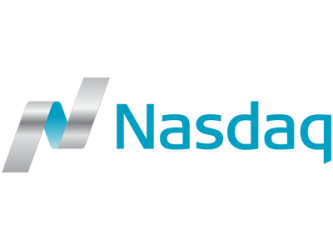 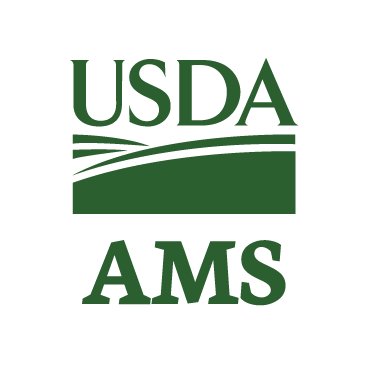 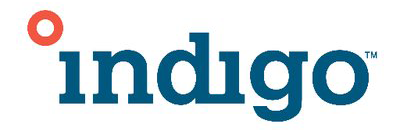 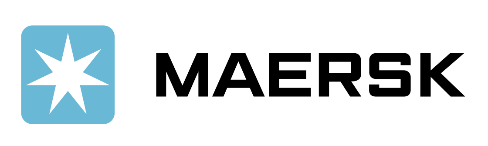 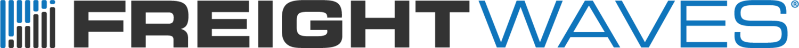 Moving Grain Transportation Forward
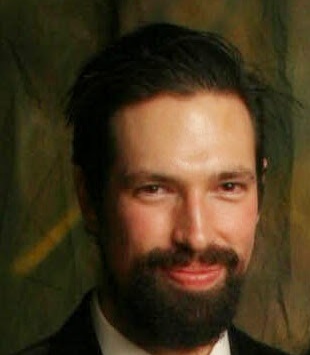 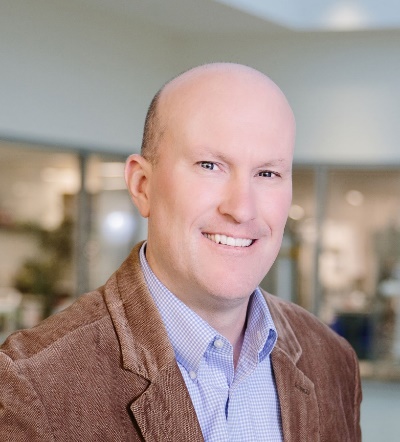 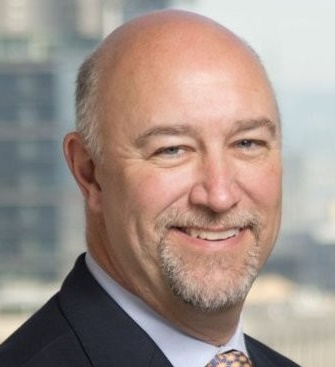 Adam Sparger
USDA
Addison ArmstrongFreightWaves
Kearny Klein
Indigo Transport
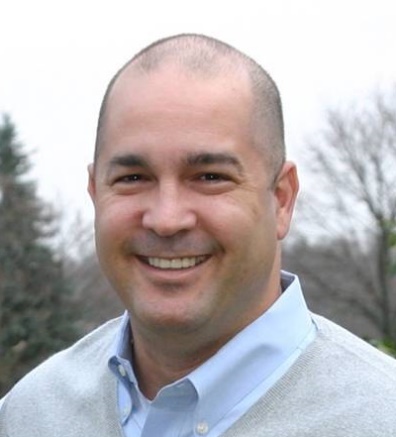 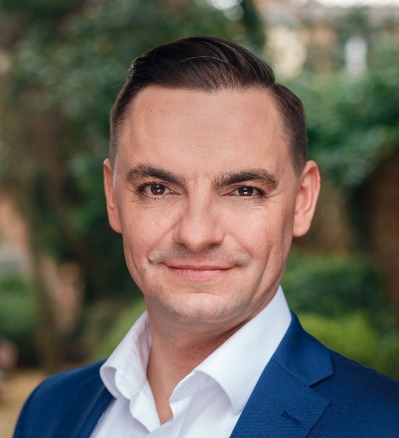 Przemek KoralewskiNasdaq
Fernando QuinonezMaersk
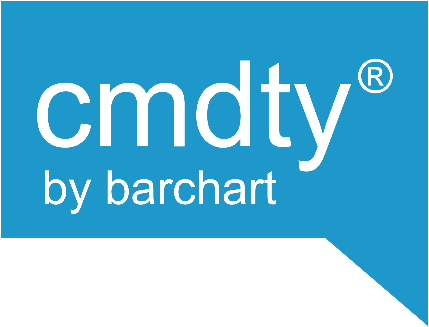 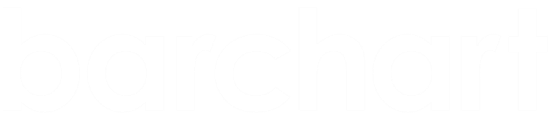 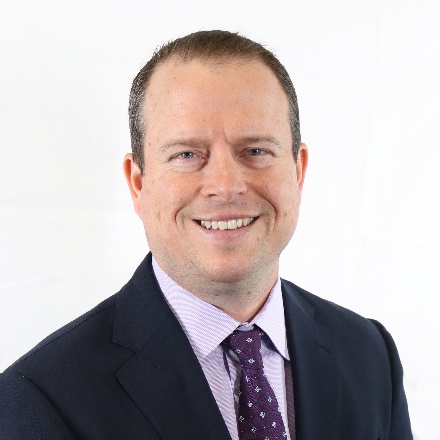 Mark HaraburdaCEO, Barchart
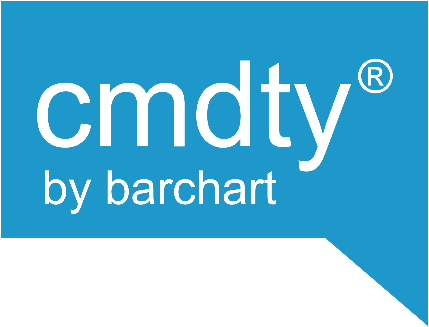 Cocktail Reception & Networking
Please join us on the 9th floor for
a cocktail reception and networking
We hope to see you next year!